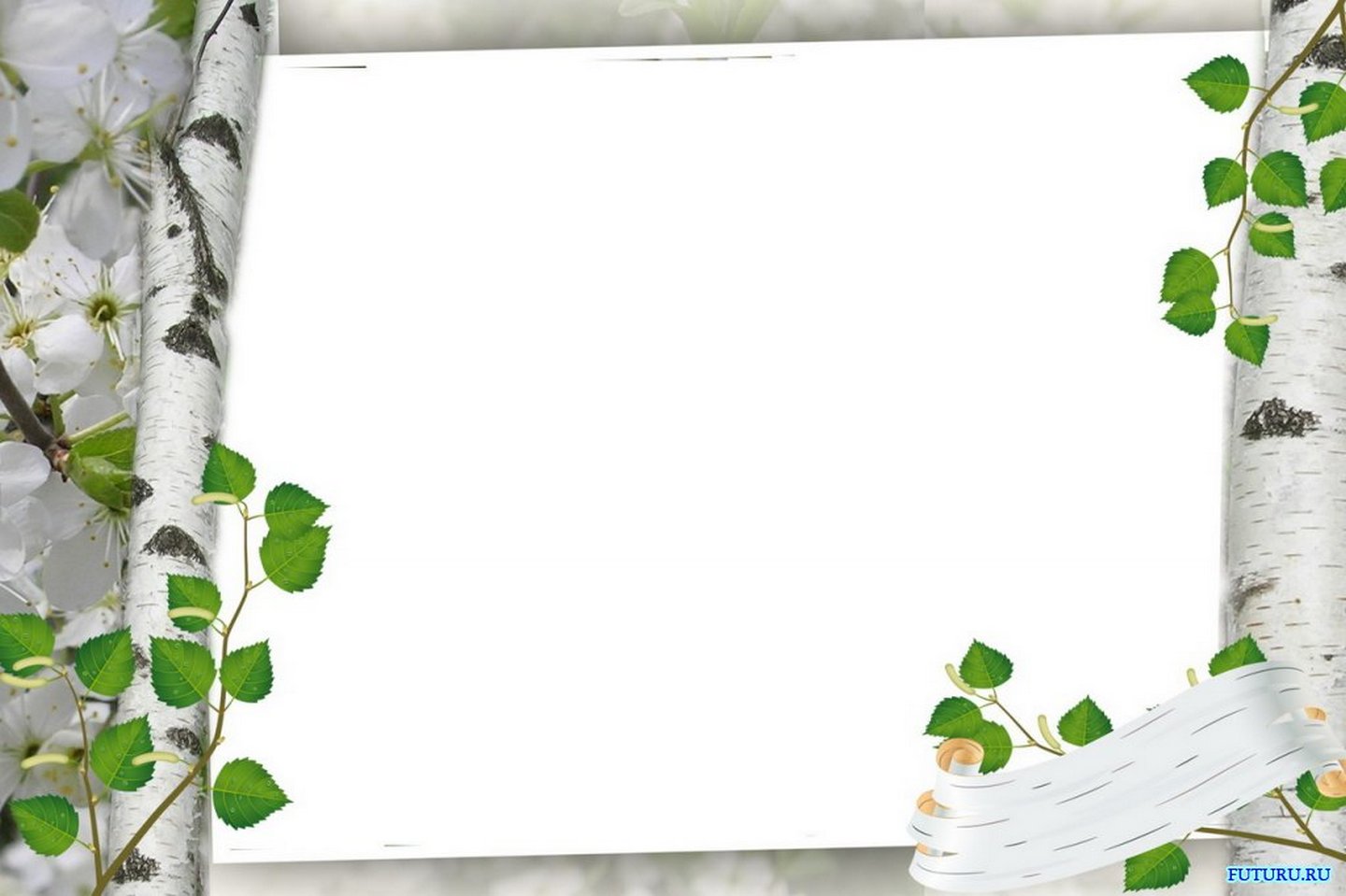 Муниципальное  бюджетное дошкольное образовательное учреждение  «Детский сад «Ягодка» с.Александровское».
Мнемотехника в развитии
связной речи у дошкольников.
Средняя группа:
«Берёзка».
Руководитель проекта:
воспитатель Жданова Лидия
Васильевна
2017г.
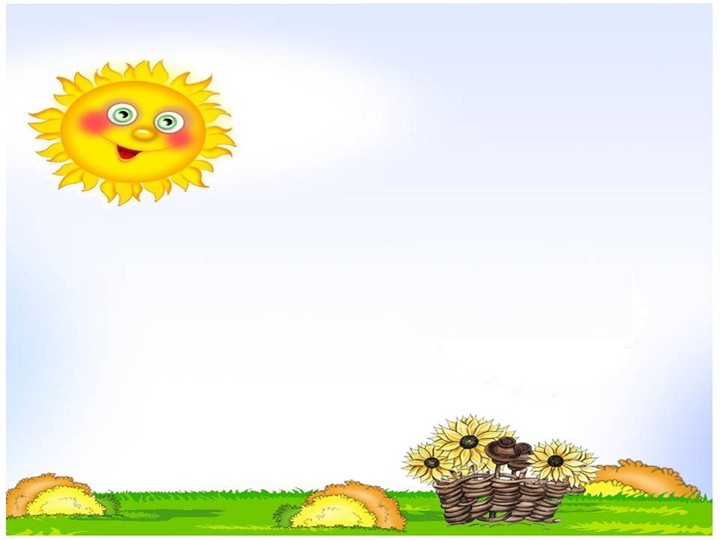 К.Д Ушинский писал:
«Учите ребёнка каким-нибудь неизвестным ему пяти словам - 
он будет долго и напрасно мучиться,
но свяжите двадцать таких слов с картинками,
и он  их усвоит на лету».
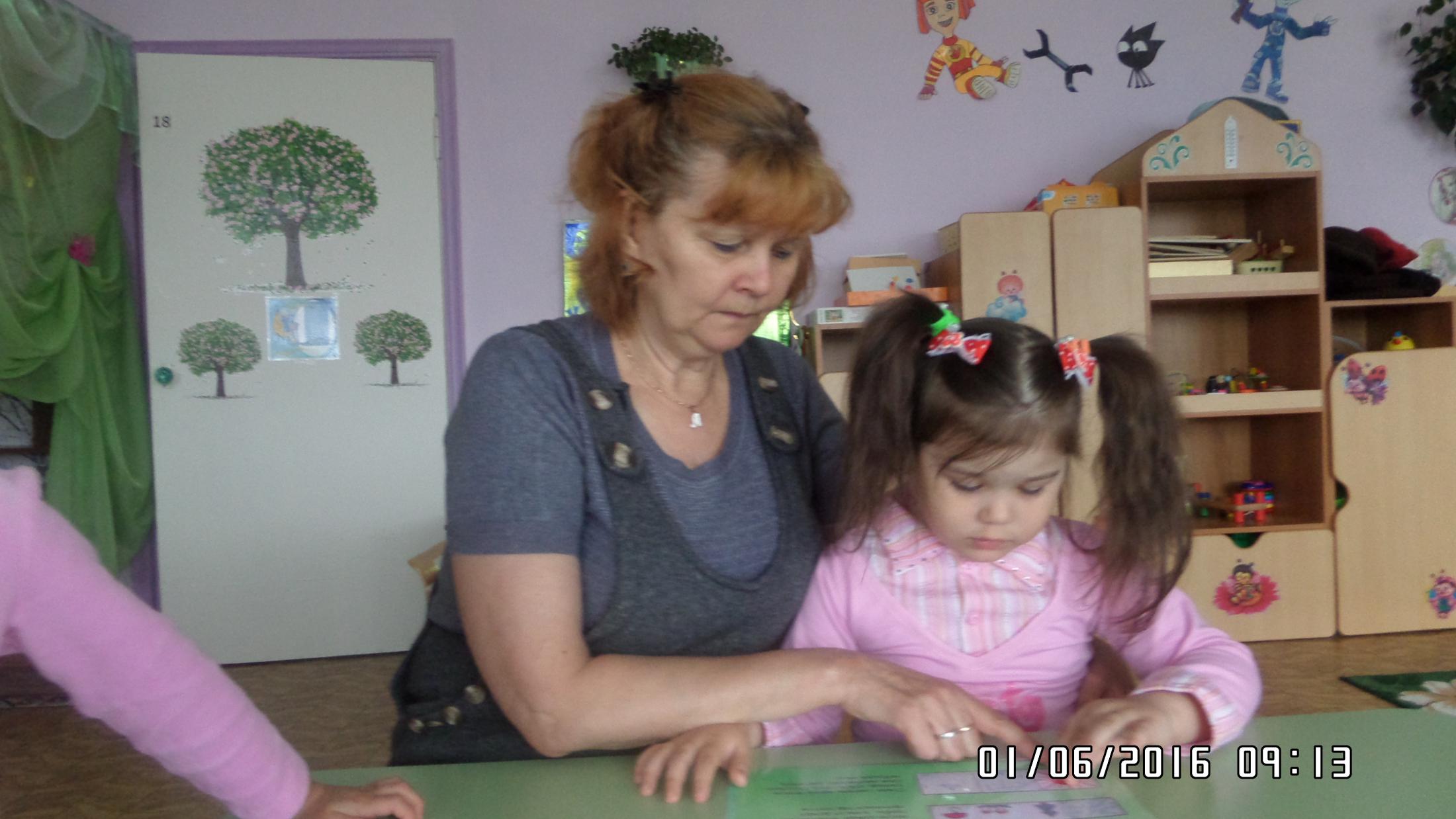 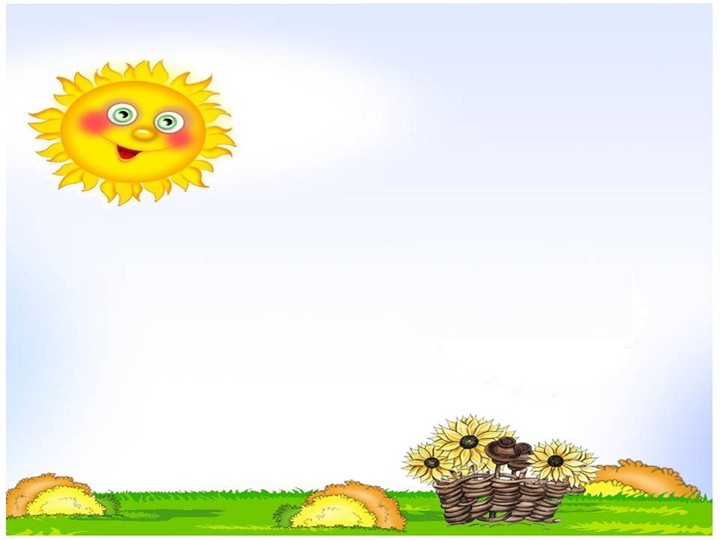 Вид проекта: групповой, познавательно-творческий.

Форма проведения: совместная деятельность воспитателя с детьми, работа с родителями. 

Продолжительность:  февраль- апрель 2017 года.

Участники проекта: Дети, воспитатель,  родители.
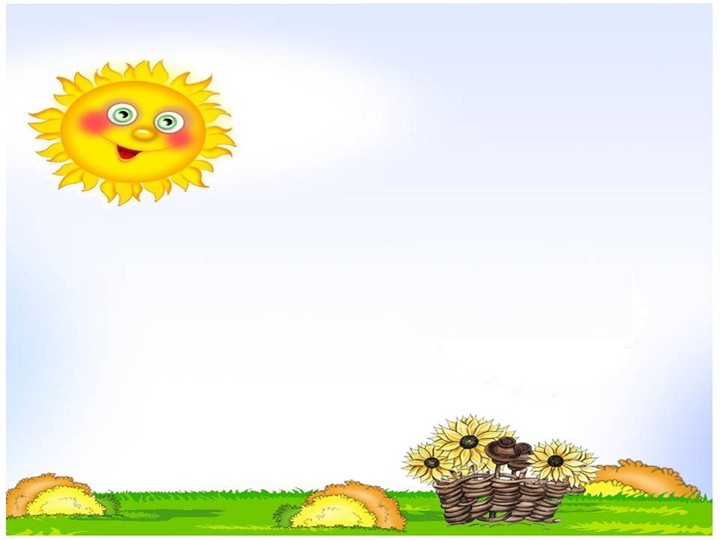 Актуальность:
В наше время хорошая память - это один из залогов успеха.
При этом важно понимать, что память - это не дар, это навык!
А навыки, как мы знаем, можно и нужно тренировать.
И помочь в этом может методика «Мнемотехника».
Данная методика направлена на формирование у дошкольников навыков 
эффективного запоминания текстовой информации и овладение приёмами,
позволяющими в полном обьёме и с высокой степенью точности запоминать сложную,
обьёмную и мало структуированную информацию (тексты, стихотворения, даты, цифры,
фамилии, названия,термины и т.п.).
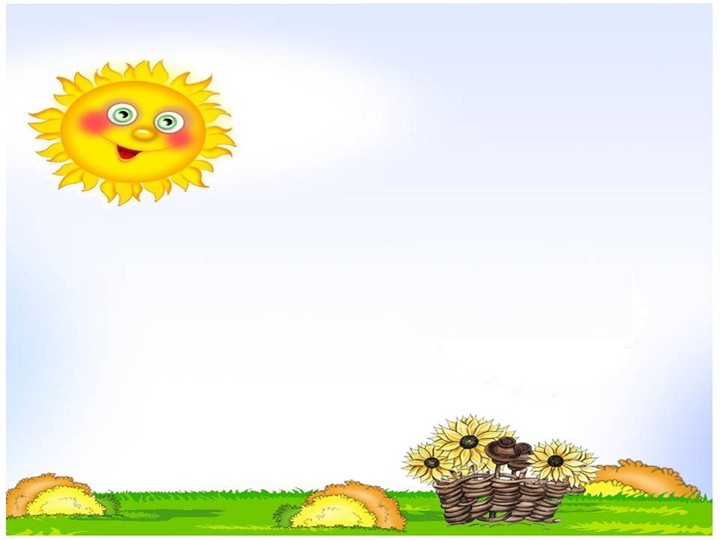 Проблема:
*Односложная состоящая лишь из простых предложений речь ребёнка;
*Неспособность грамматически правильно построить предложение;
*Недостаточный словарный запас слов;
*Отсутствие навыков культуры речи;
*Плохая дикция и память;
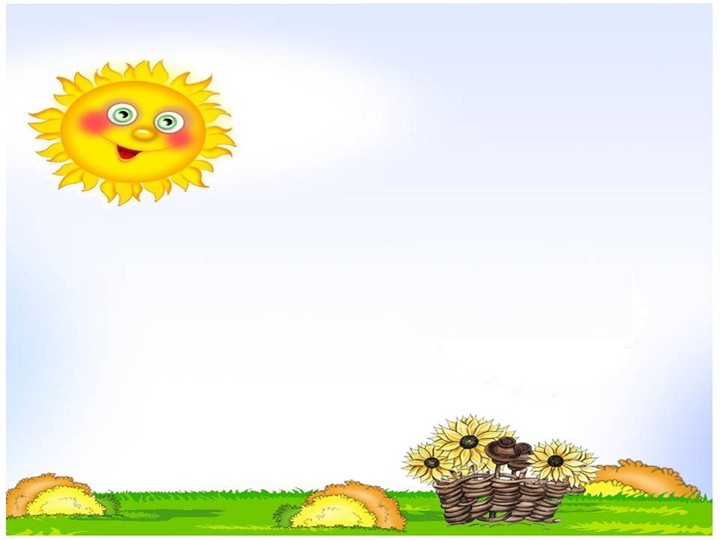 Цель:
Использовать технологию мнемотехника в образовательном 
процессе в совместной и самостоятельной деятельности.
Повышения уровня познавательно-речевой активности детей дошкольного возраста
  путем  применения комплекса  мнемотаблиц по    направлениям деятельности детей.
Задачи:
- Способствовать развитию связной речи,
расширению и обогащению словарного запаса детей;
- Развивать основные психические процессы - память,
внимание, образное мышление;
- Способствовать формированию умений и навыков у детей
восприятия, воспроизведения, использования средств технологии.
- Способствовать развитию творческих способностей детей умению
самим составлять схемы и воспроизводить их.
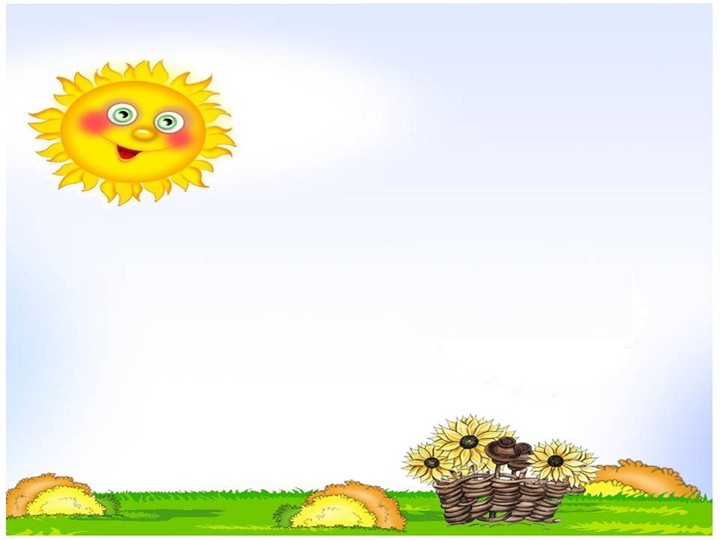 Подходы в работе с технологией мнемотехника:

Системный - технология мнемотехника используется в системе
обучения и воспитания;
Личностный - с учётом возможностей и потребностей каждого ребёнка;
Деятельностный - развитие ребёнка происходит в деятельности, он читает предложенные
воспитателем схемы, таблицы и составляет свои;
Диалогический - процесс обучения происходит в форме диалога;
Культурологический - ребёнок расширяет словарный запас, развивает связную речь, 
учится грамматически правильно говорить;
Информационный - ребёнок через схемы и таблицы воспринимает, перерабатывает и
воспроизводит информацию об окружающем мире;
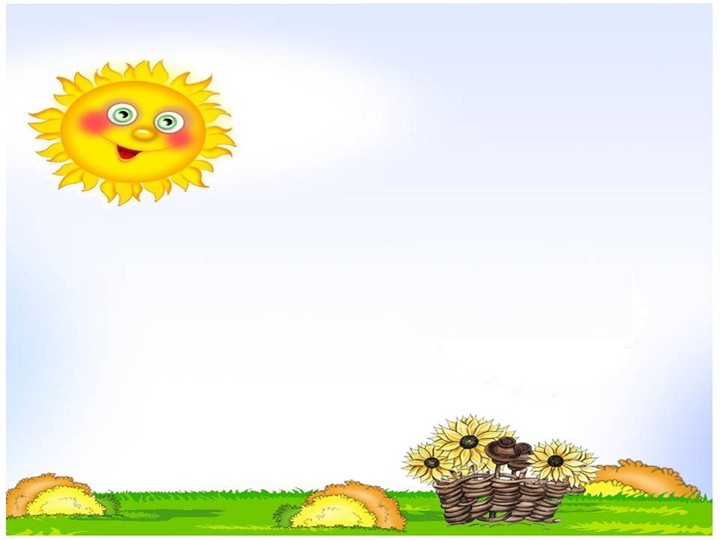 Мнемотаблицы - схемы служат дидактическим
материалом в работе по развитию связной речи у детей
Мнемотаблицы- схемы
Пересказ
художественной
 литературы
Заучивание 
стихов
Обогащение
словарного
запаса
Отгадывание
и
загадывание
загадок
Обучение 
составление 
рассказов
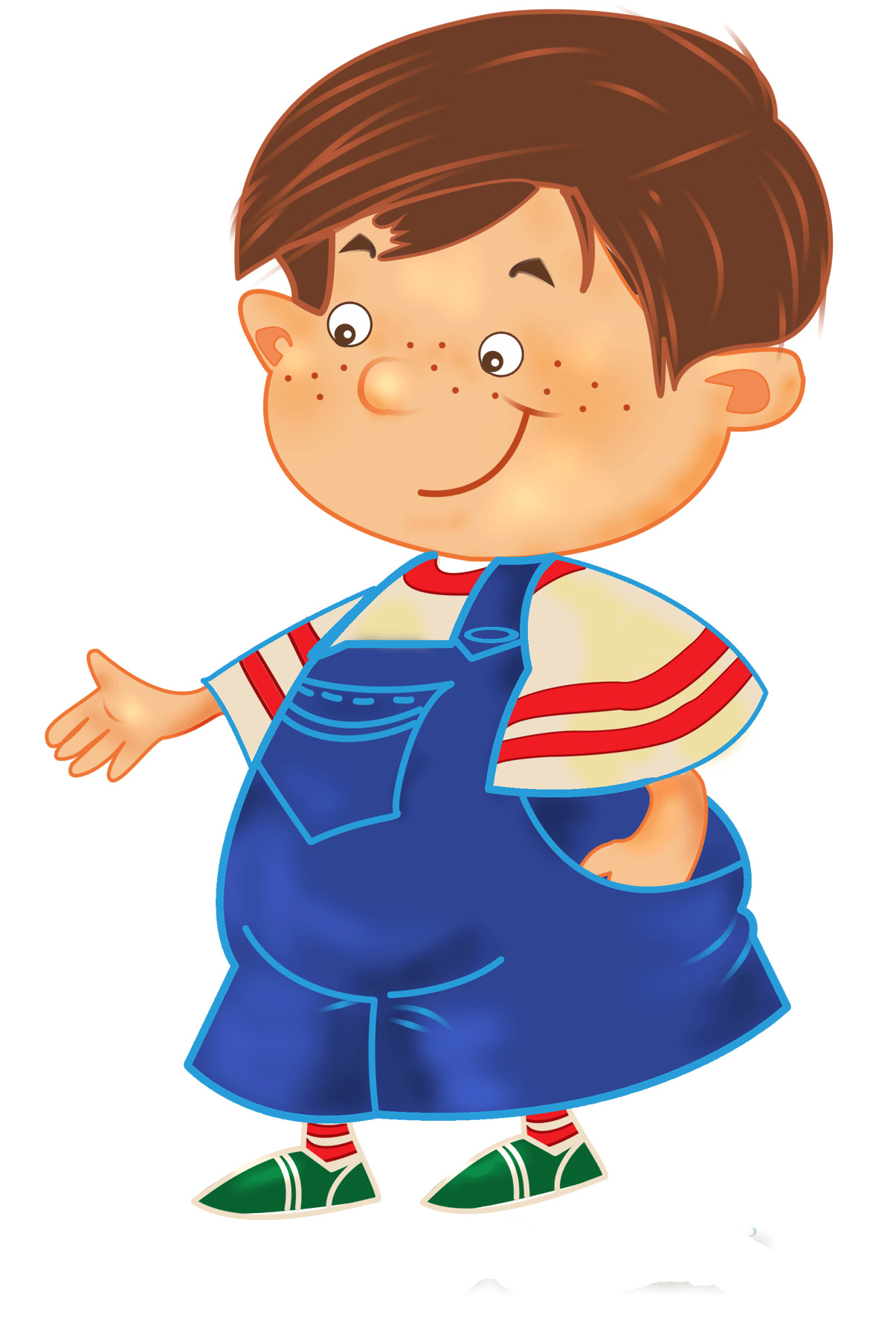 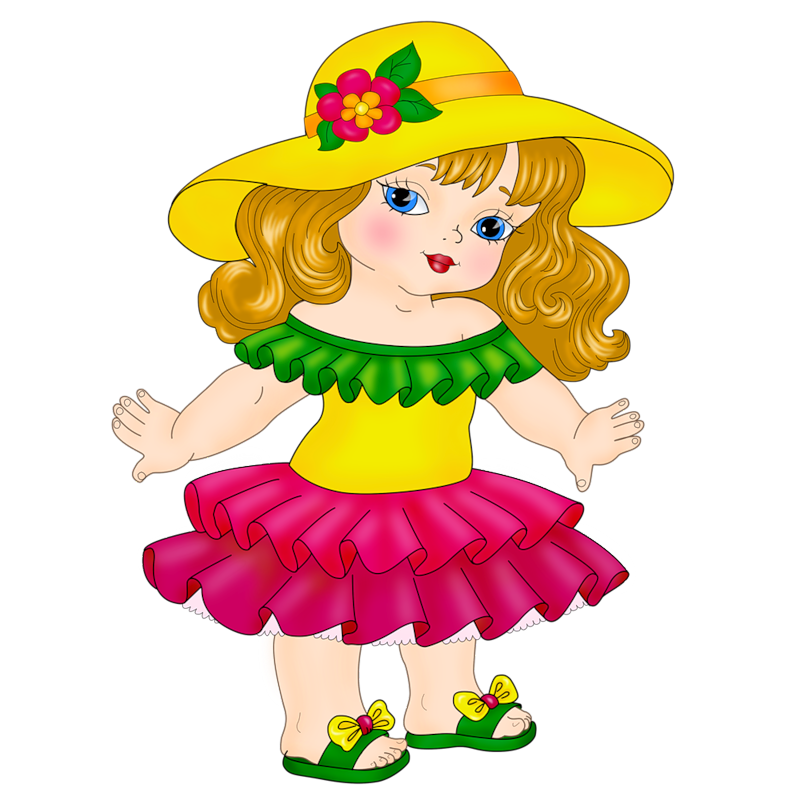 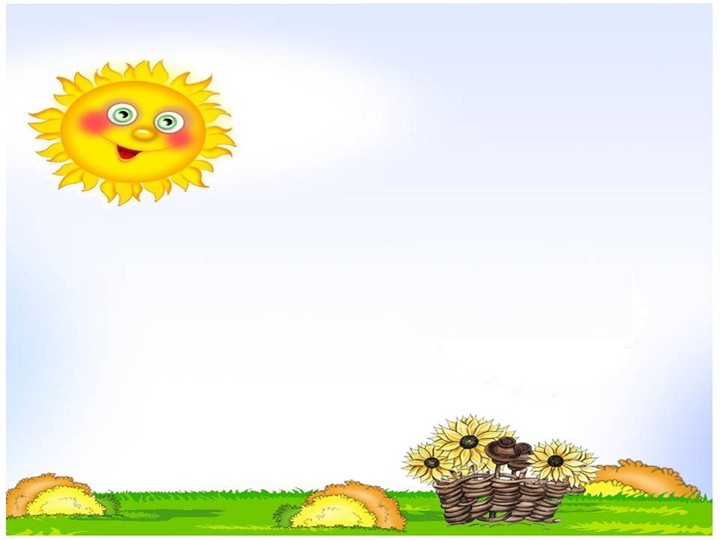 Мнемотаблицы.
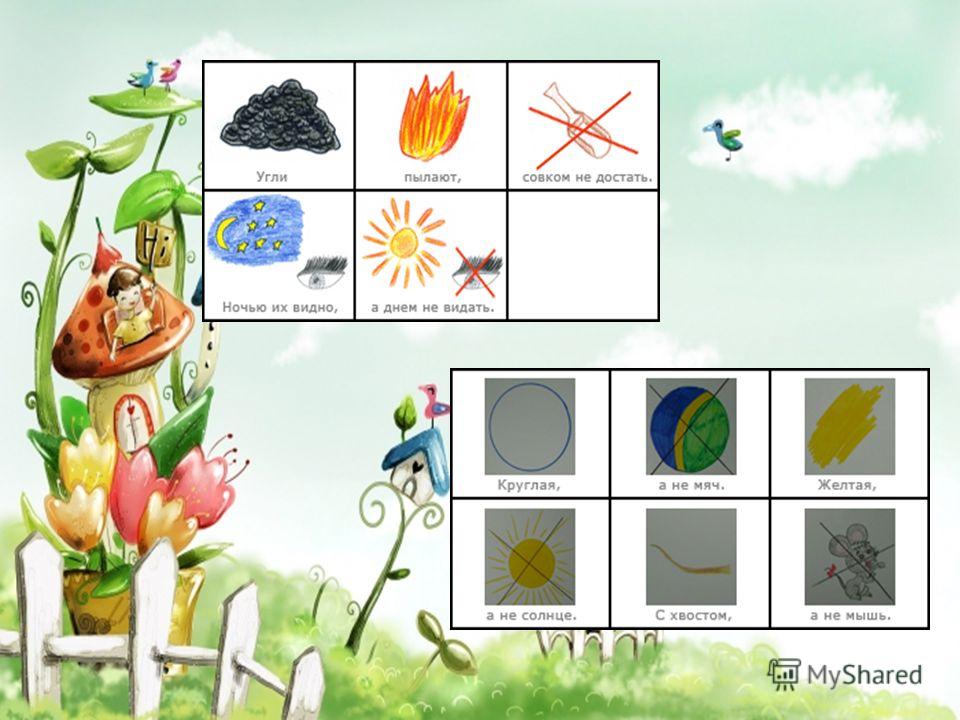 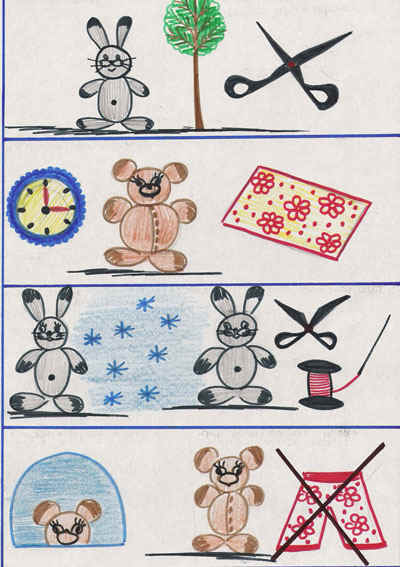 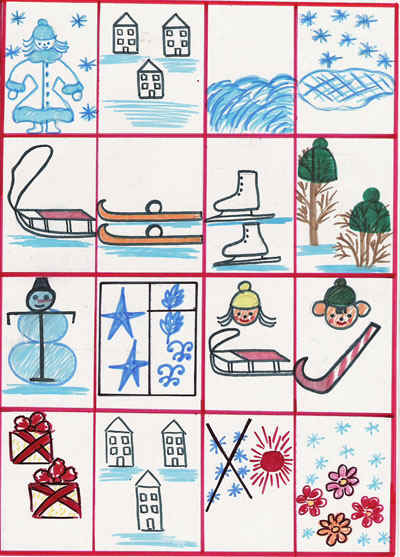 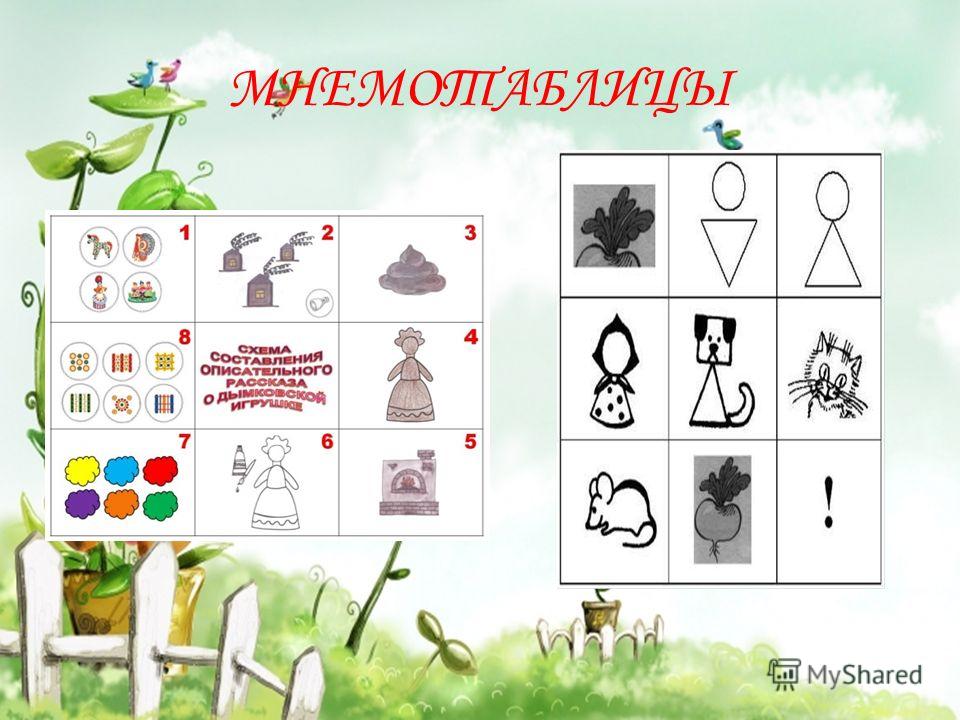 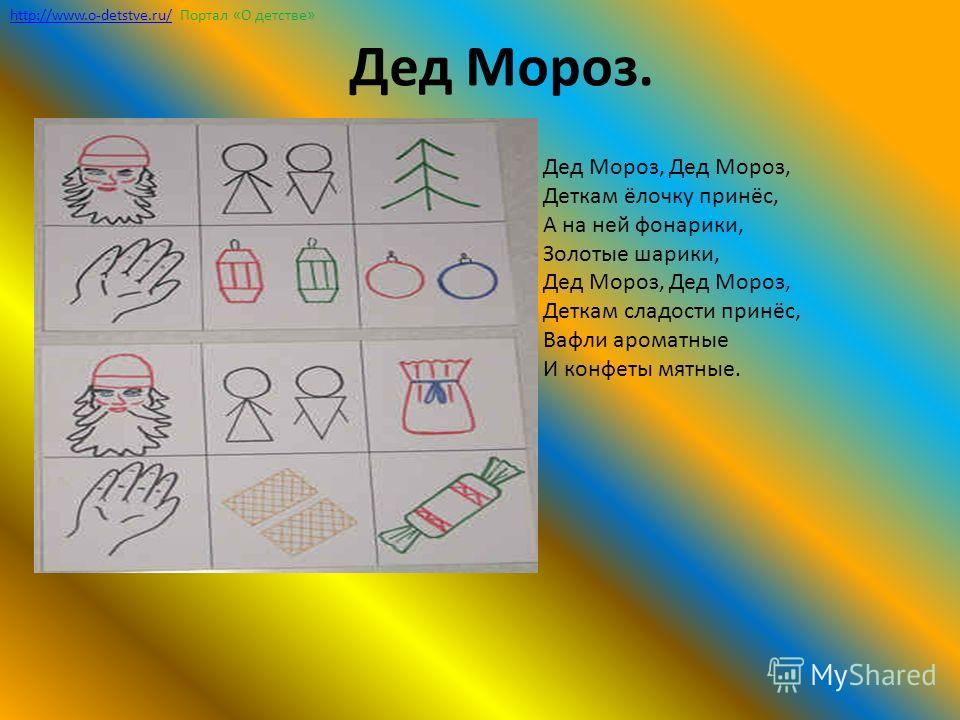 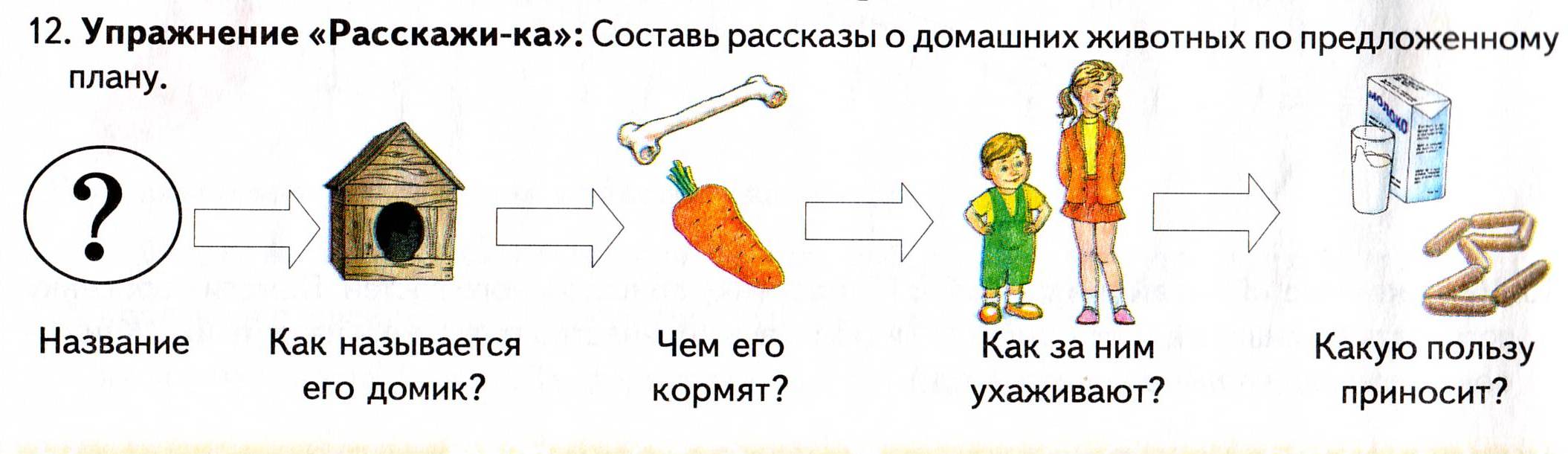 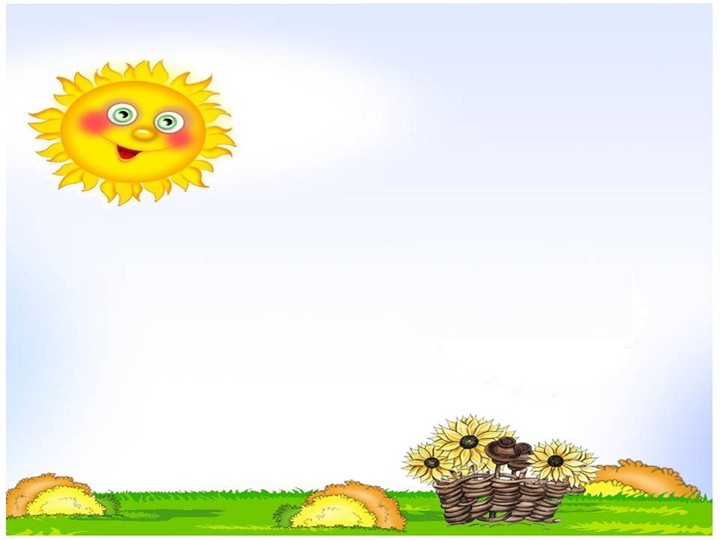 Работа с родителями:
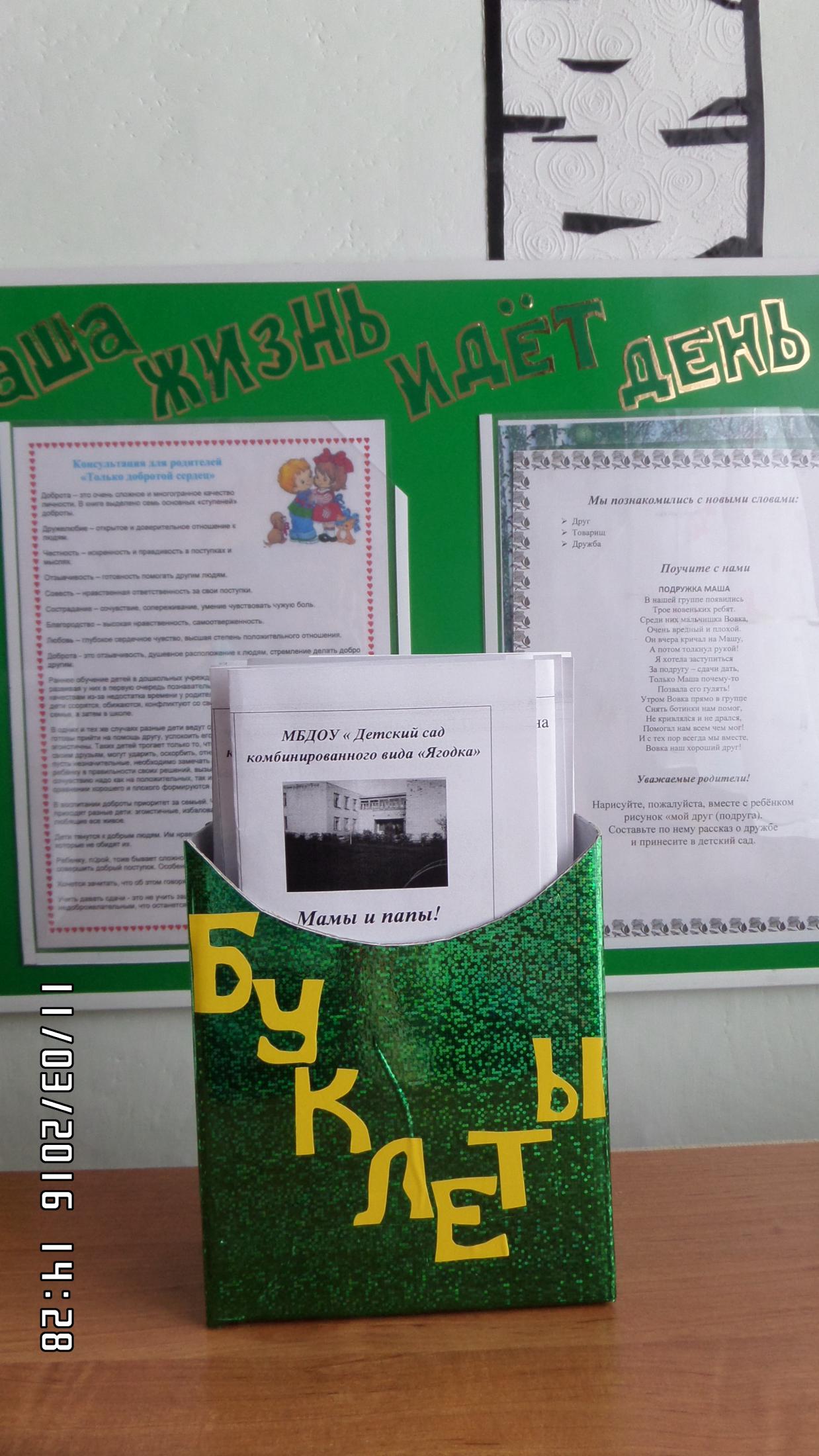 Выставка-список рекомендуемых дидактических игр для развития речи детей 4-5 лет.
Что такое мнемотехника?Папка-передвижка:« Мнемотехника в разучивании стихотворений».Консультация для родителей:«Развитие речи у детей 4-5  лет. 
Метод мнемотехники».Родительское собрание:«Использование мнемотехники 
в развитие связной речи у детей дошкольного возраста».
Мастер-класс по составлению мнемотаблиц-схем для родителей.
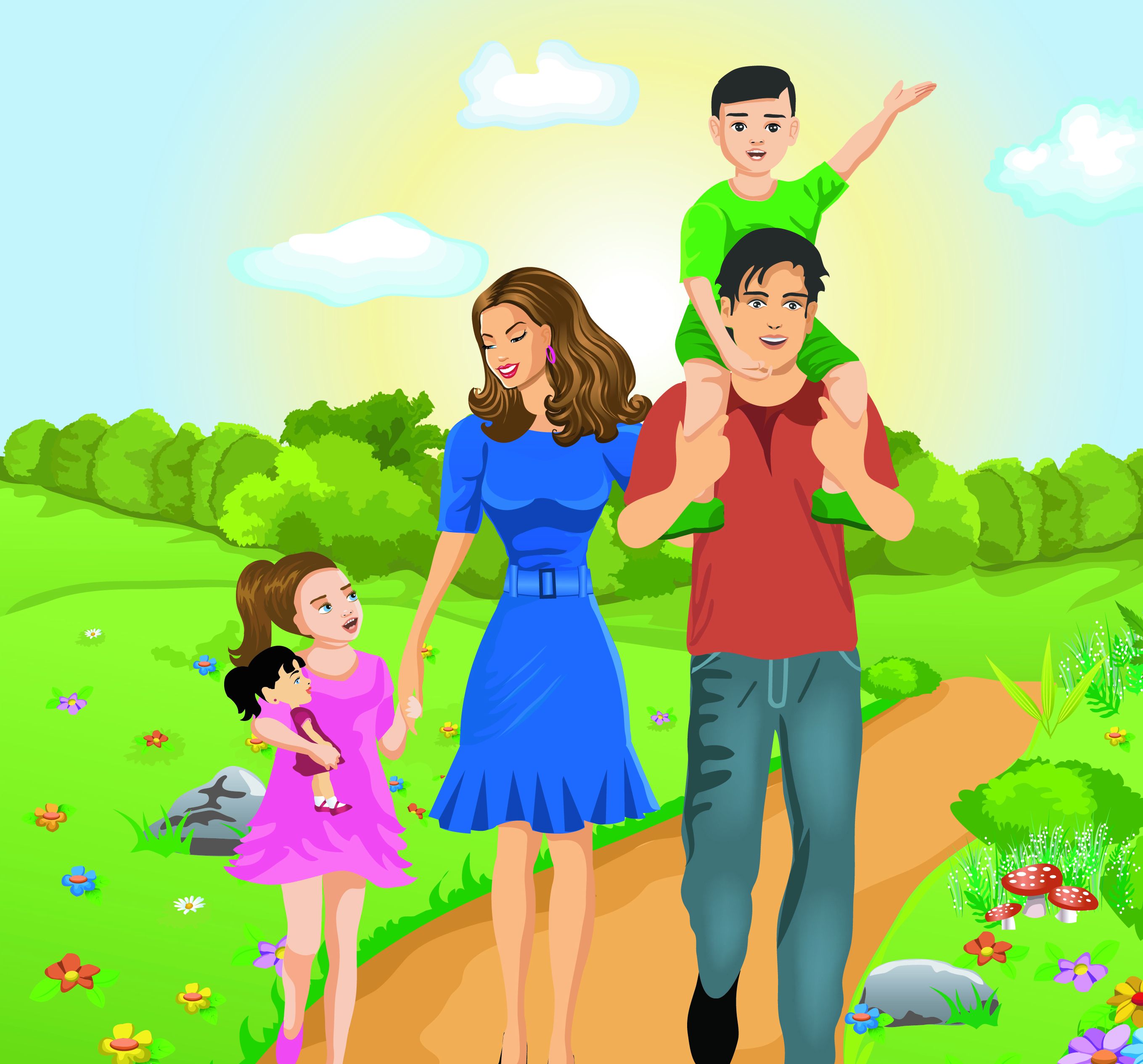 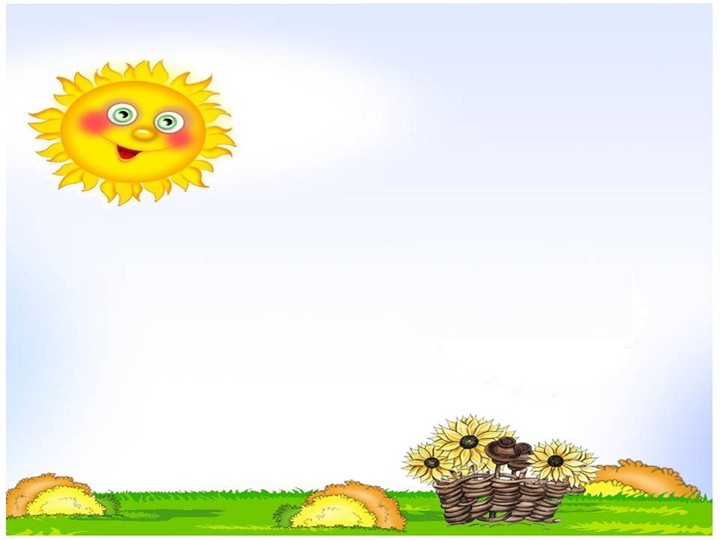 - Способствовать сенсорному развитию; - развивать познавательно – исследовательскую и продуктивную (конструктивную) деятельность; - формировать целостную картину мира, расширять кругозор детей. Образовательная область «Познание».
 Мнемотехника строится от простого к сложному. Мнемоквадрат. Мнемотаблица. Мнемодорожка. 
*Мнемотаблица – это схема, в которую заложена определённая информация. 
* Мнемотехника (мнемоника) в переводе с греческого «искусство запоминания». Мнемотехника это система методов и приемов, обеспечивающих эффективное запоминание, сохранение и воспроизведение информации мнемотаблиц.
Запоминание, сохранение и воспроизведение информации. мнемотаблиц.
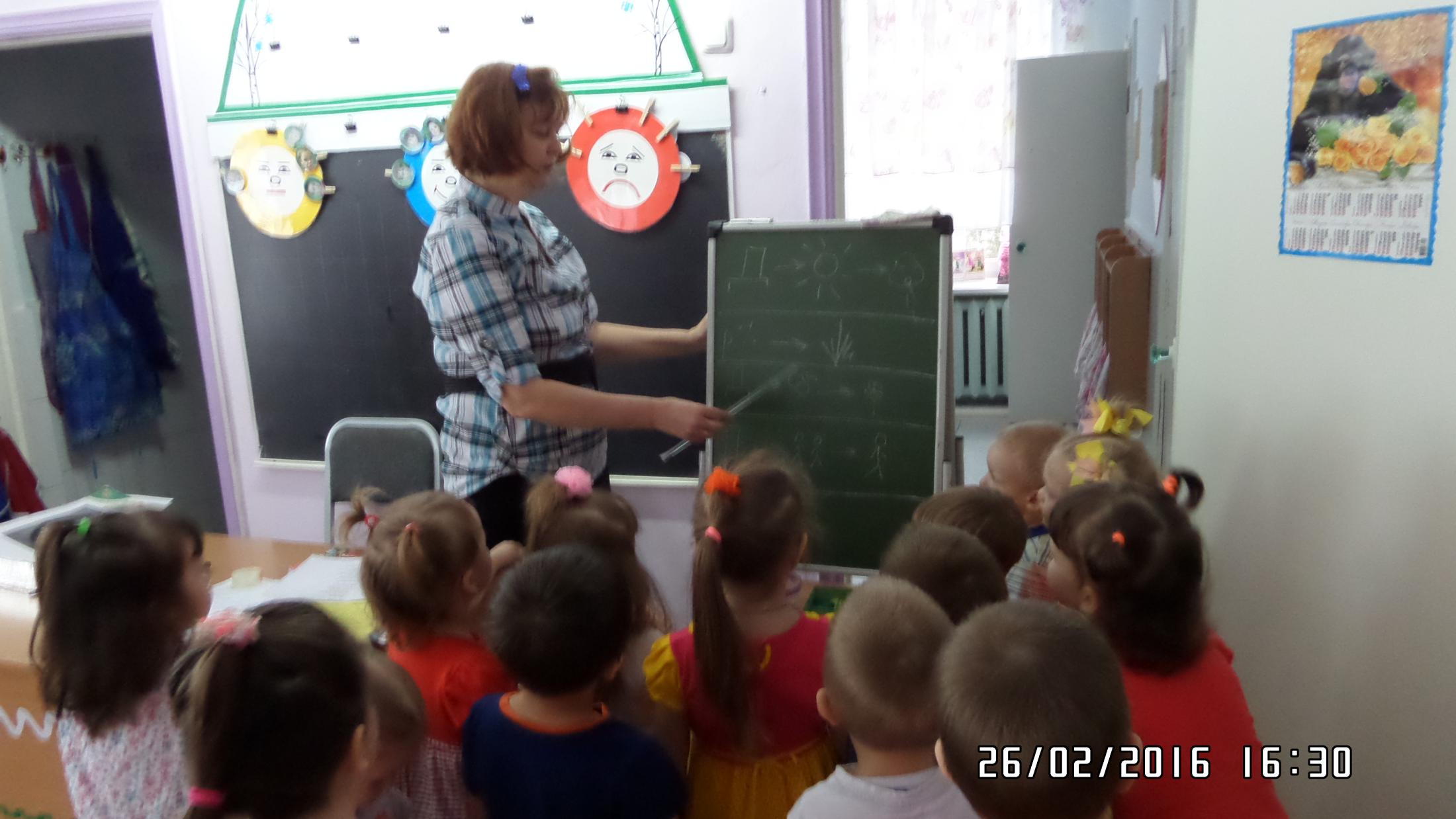 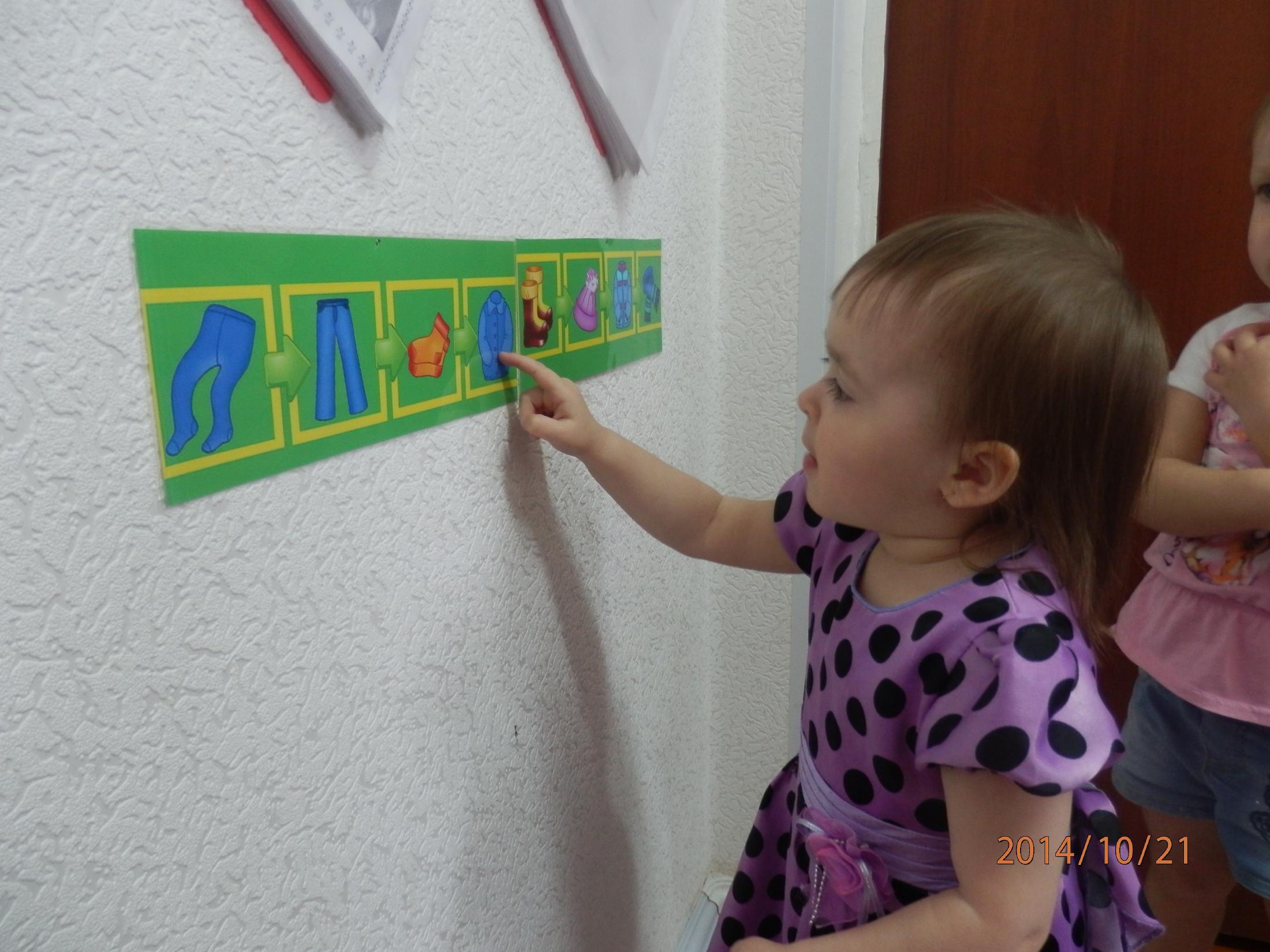 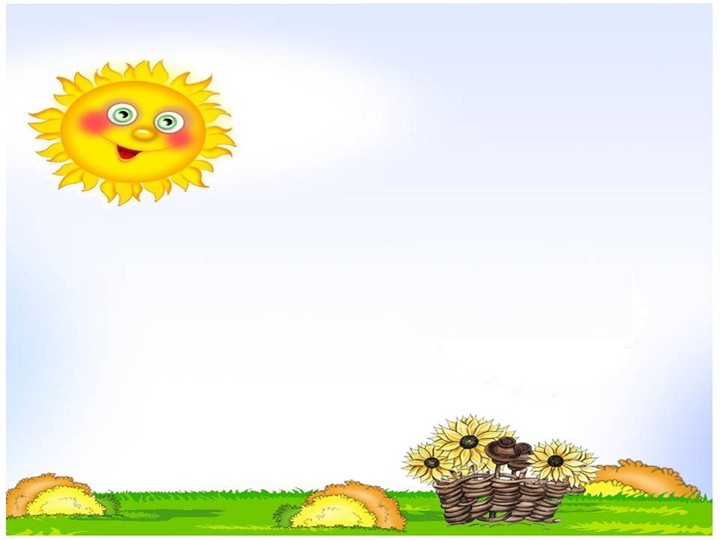 Мнемотаблицы особенно эффективны при разучивании стихотворений, потешек,..
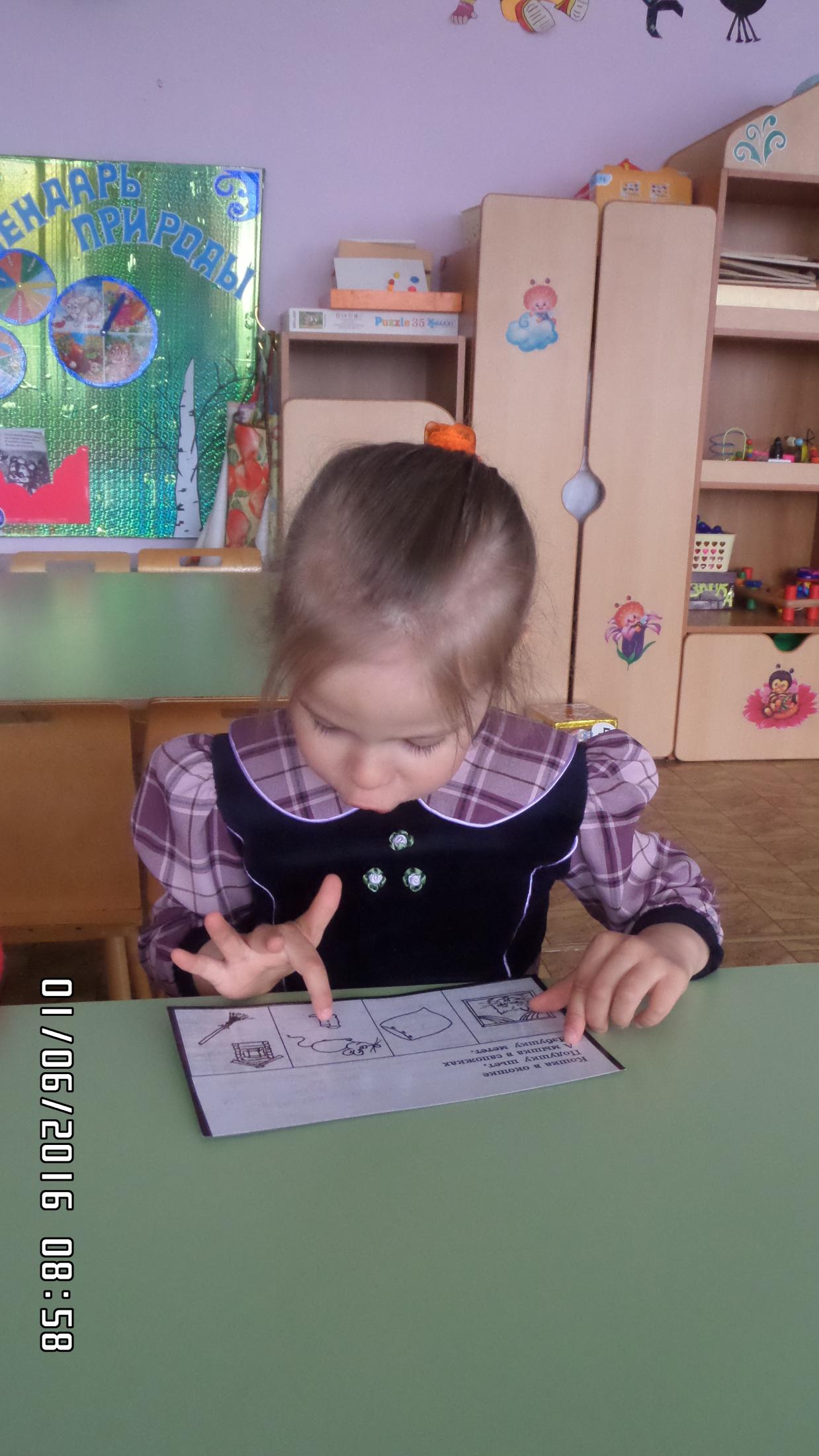 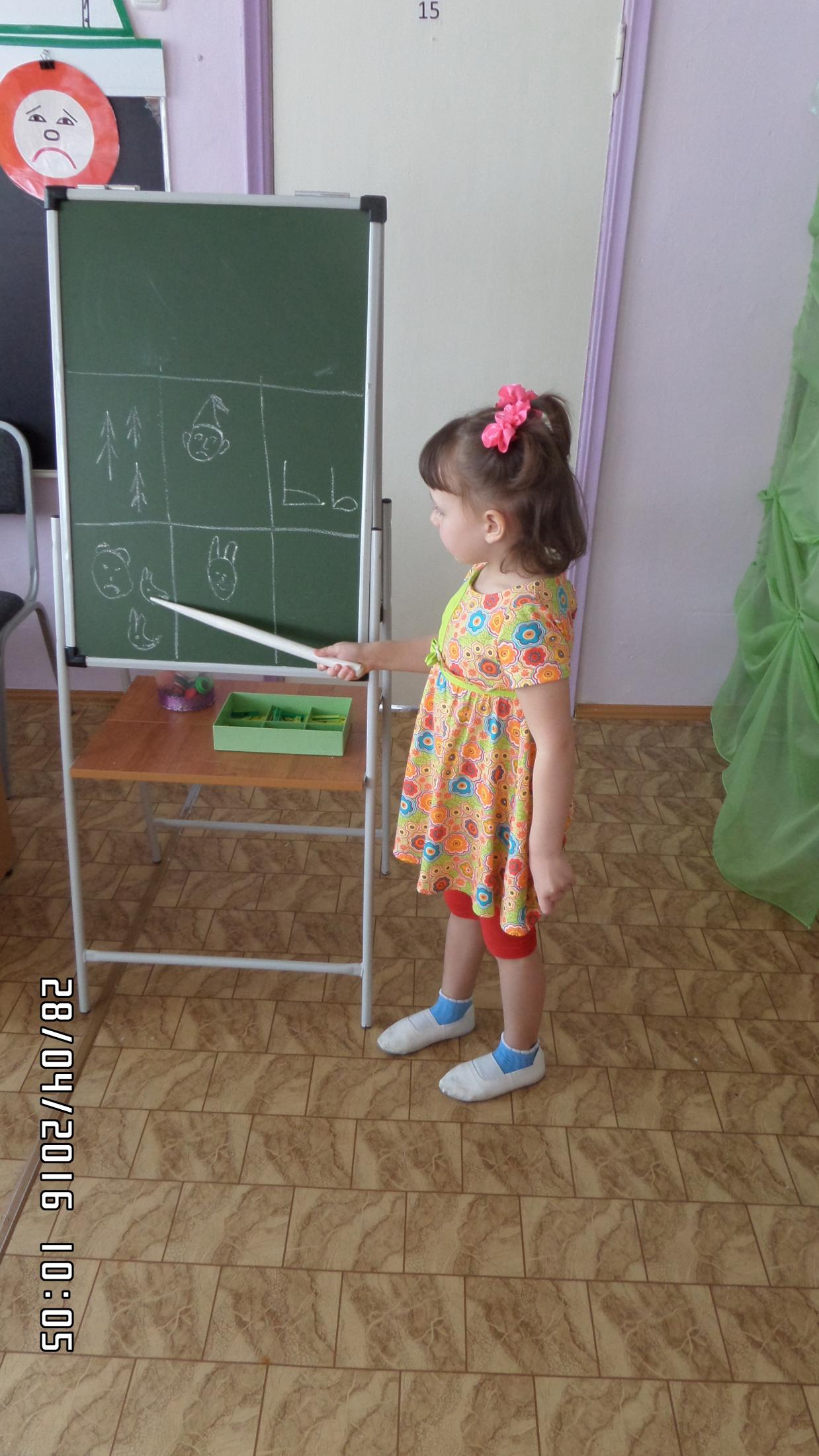 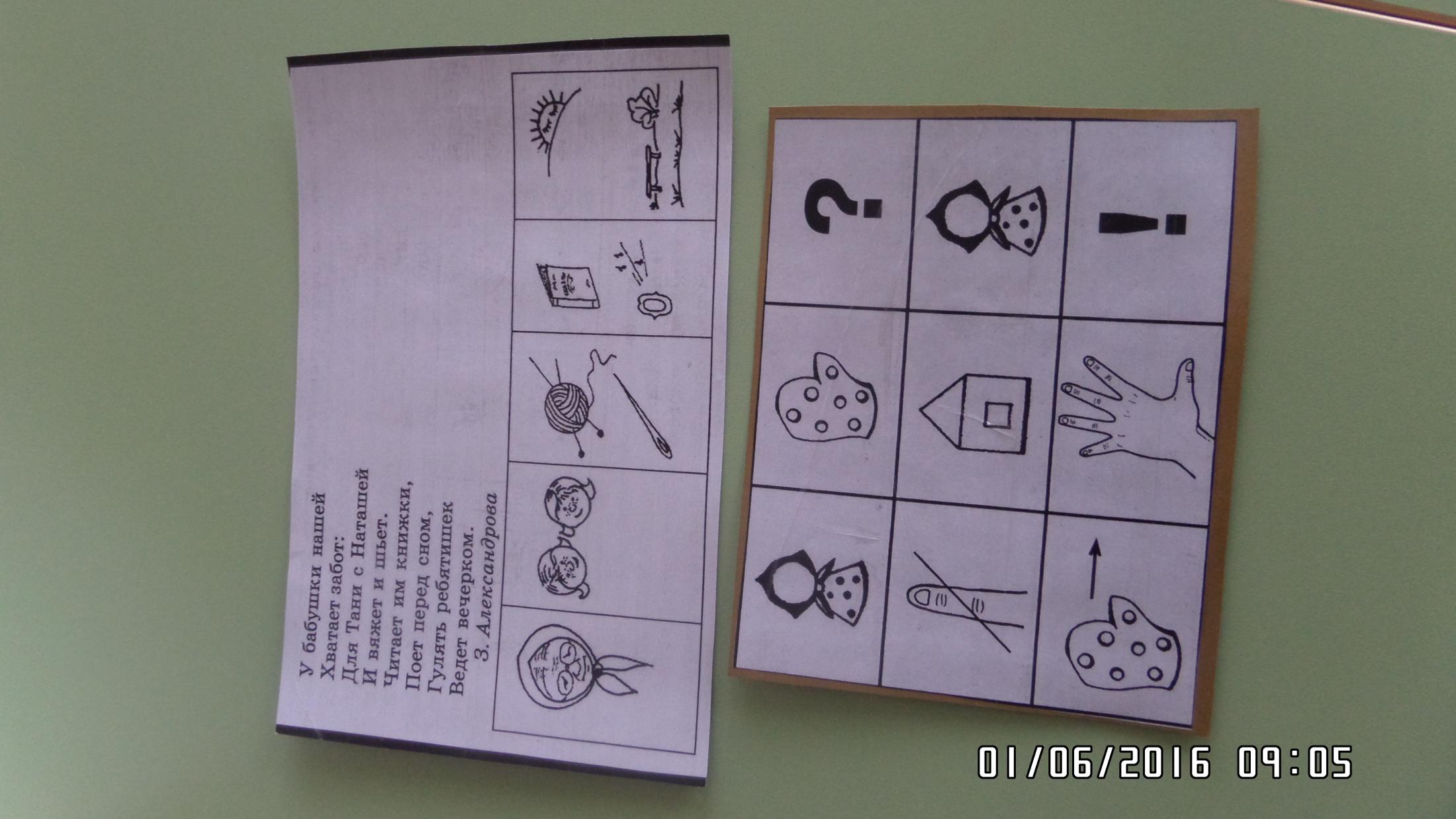 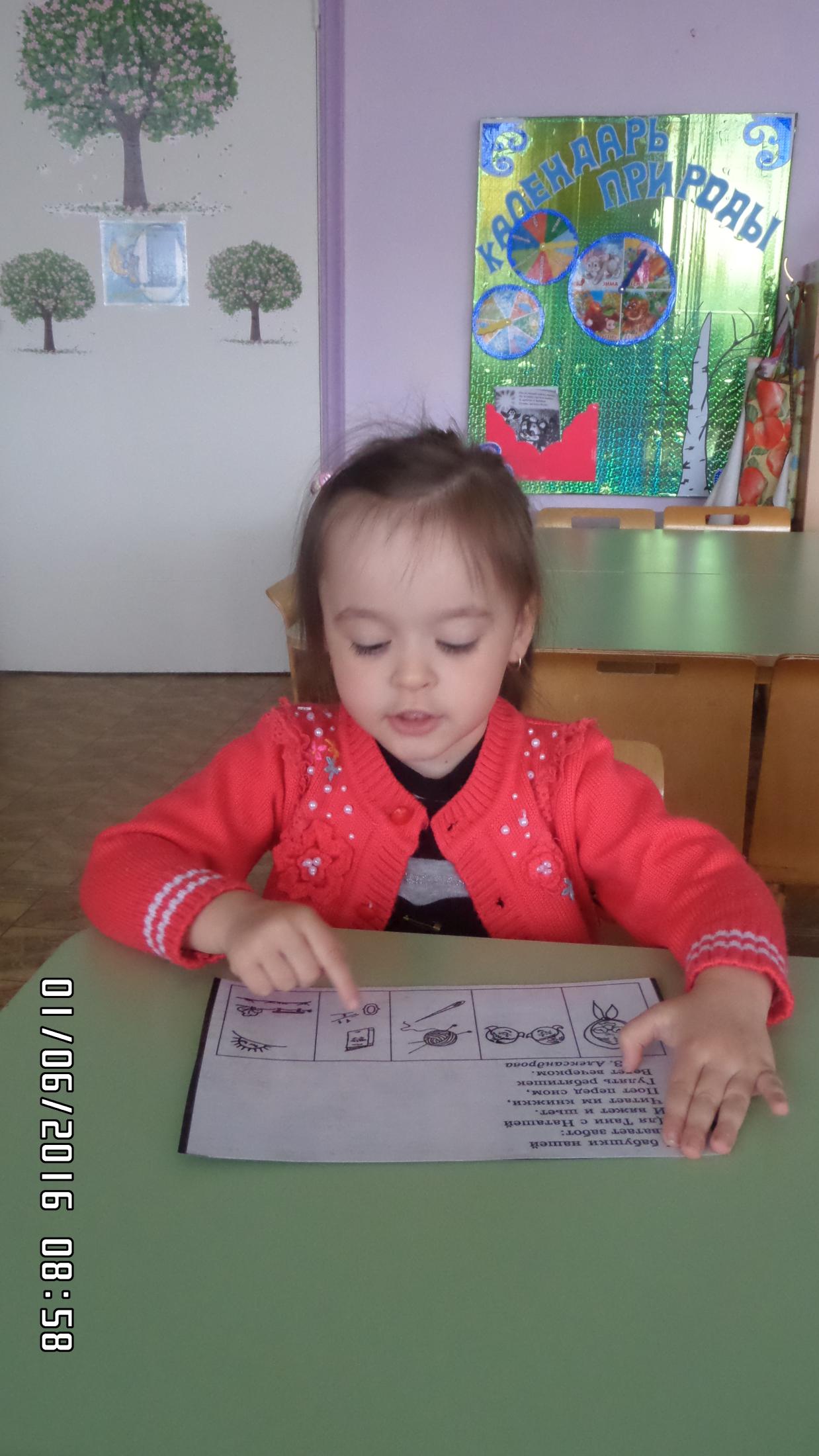 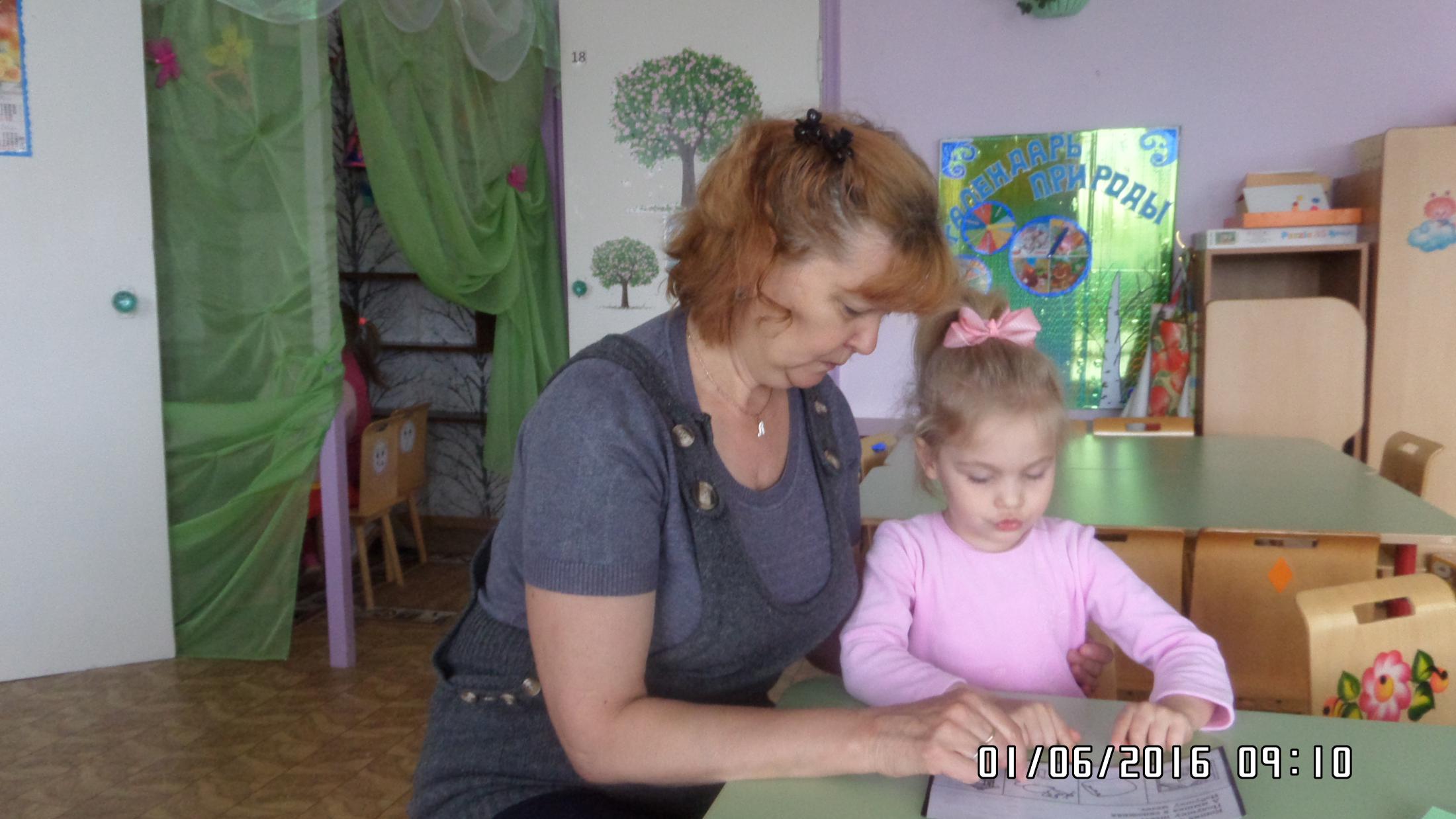 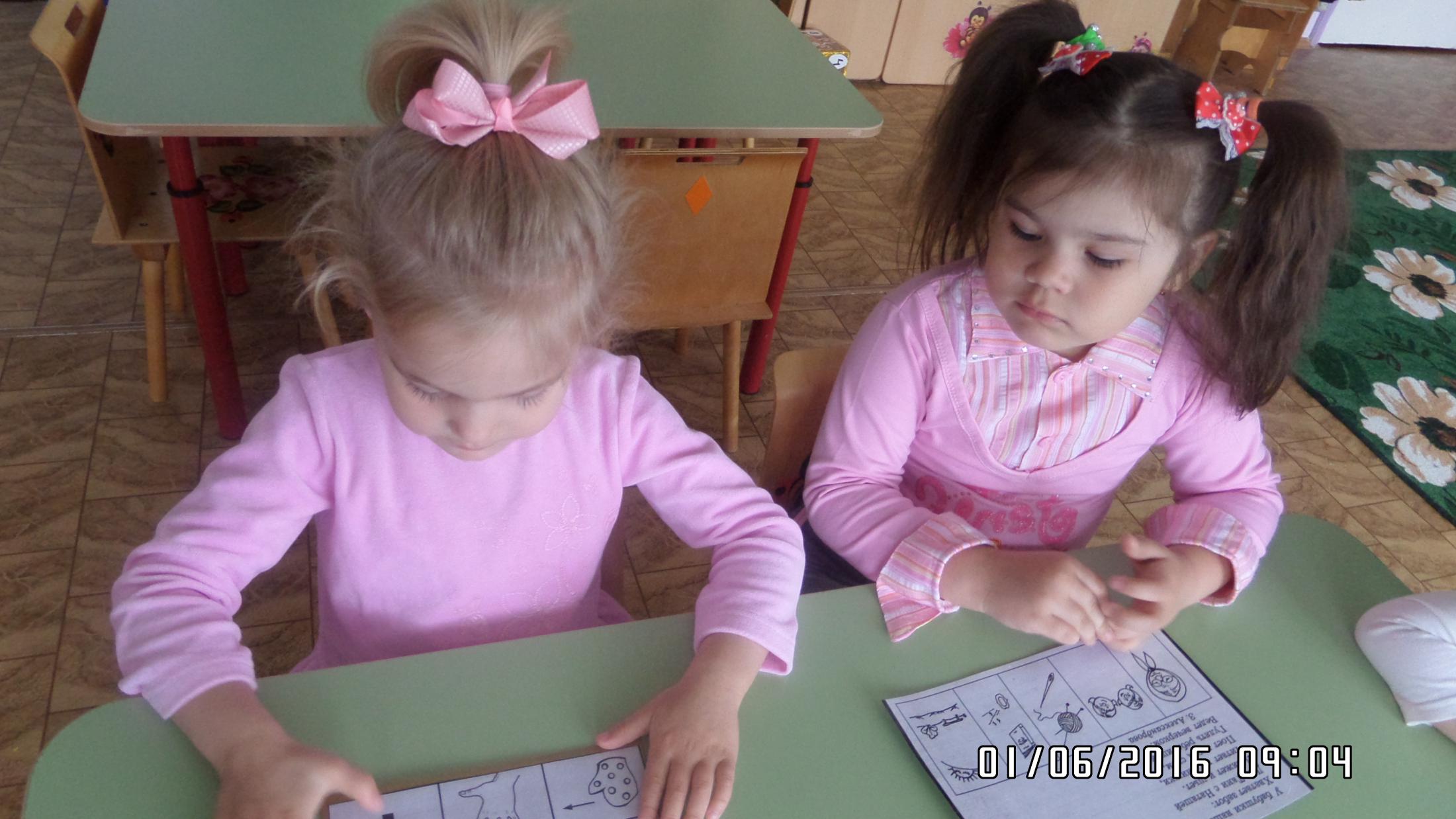 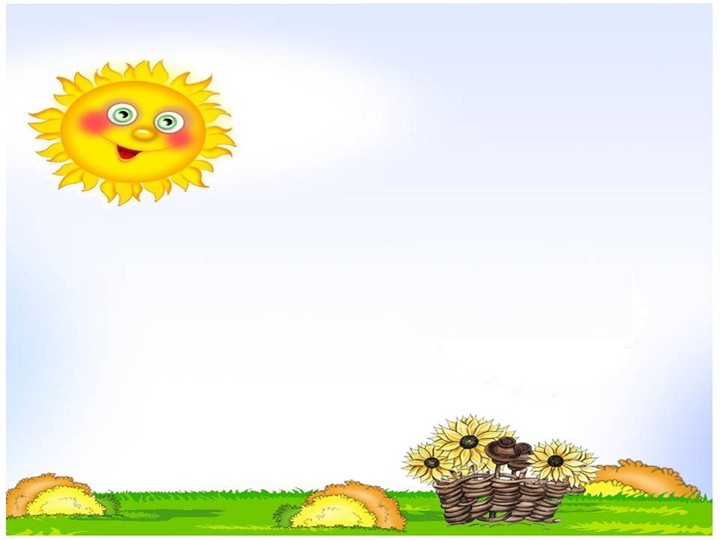 Методика использования схем  при отгадывании загадок:
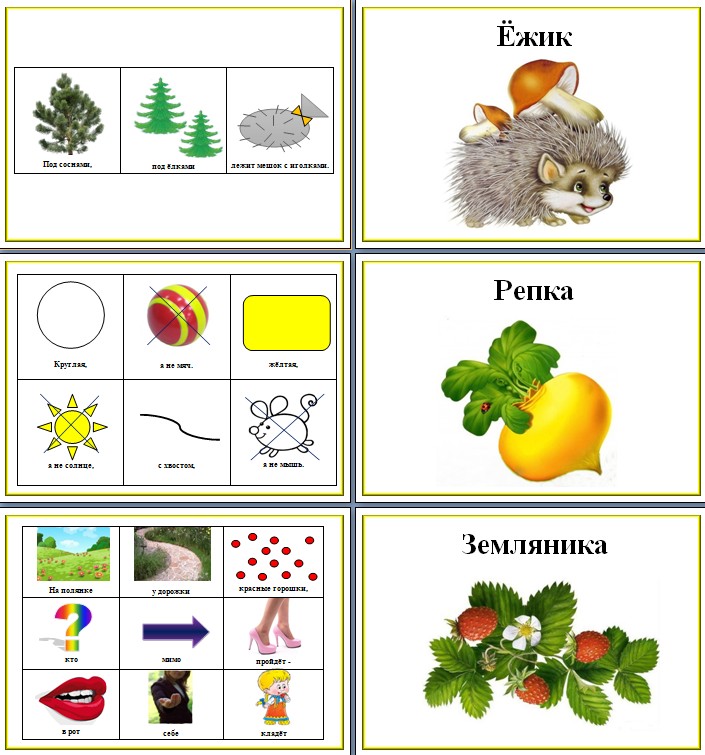 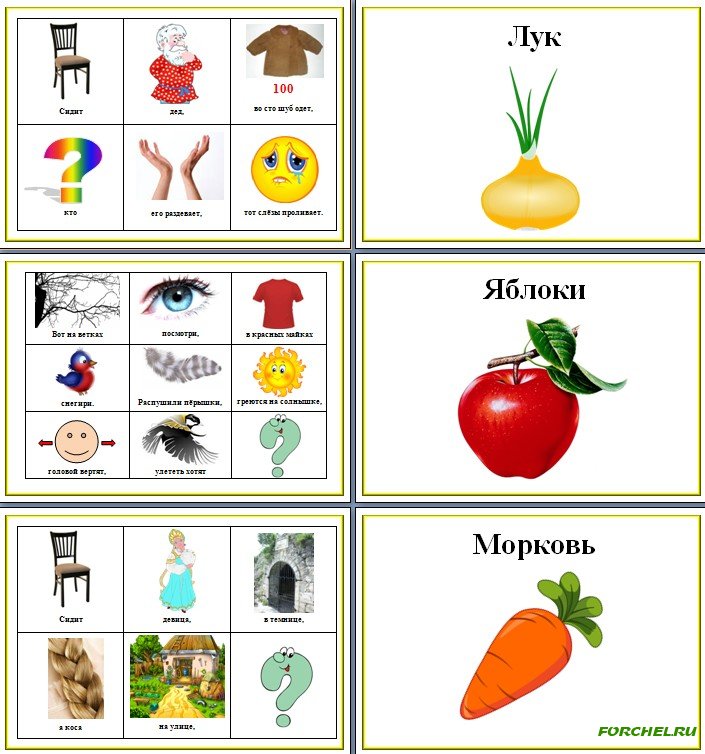 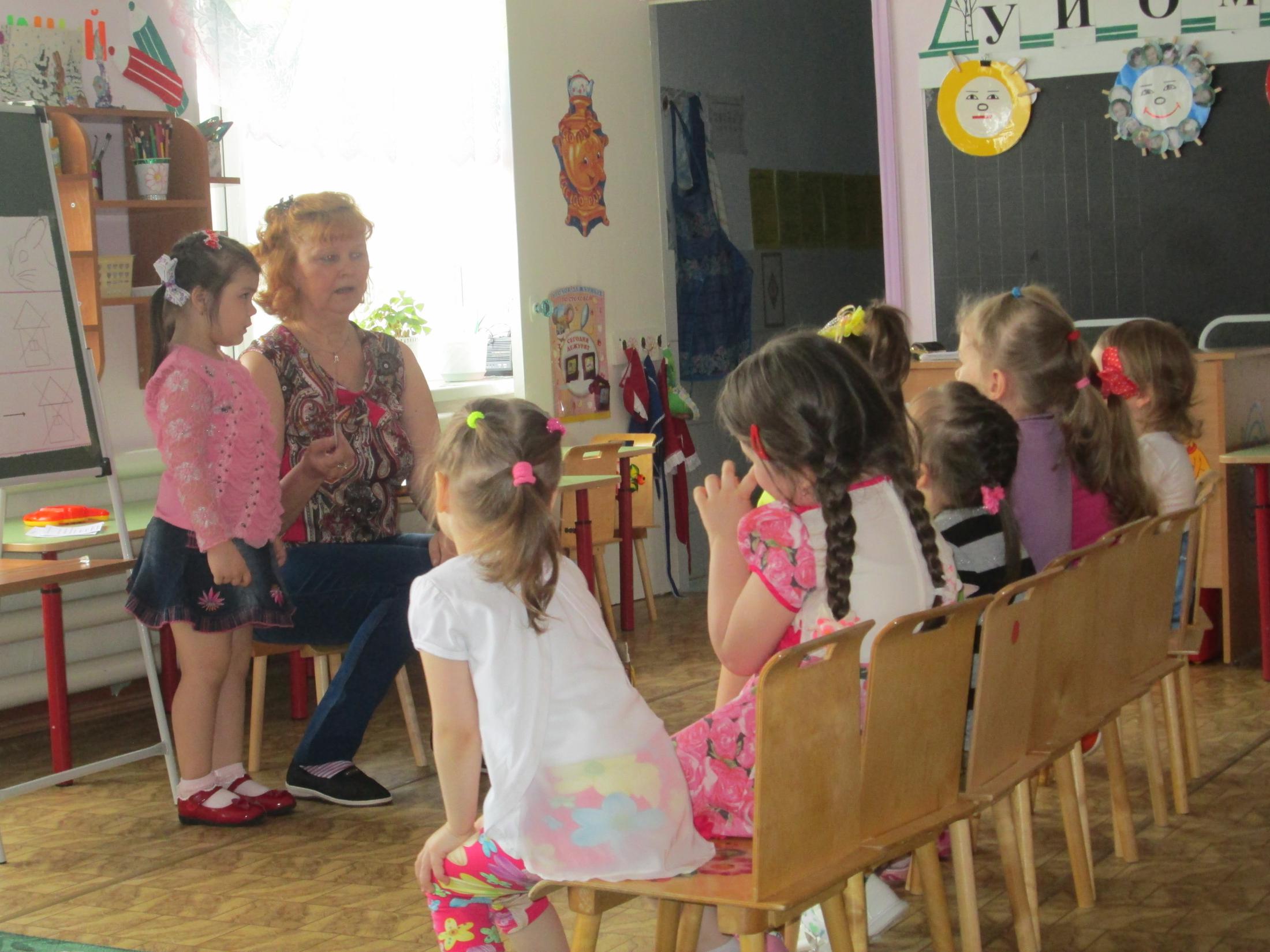 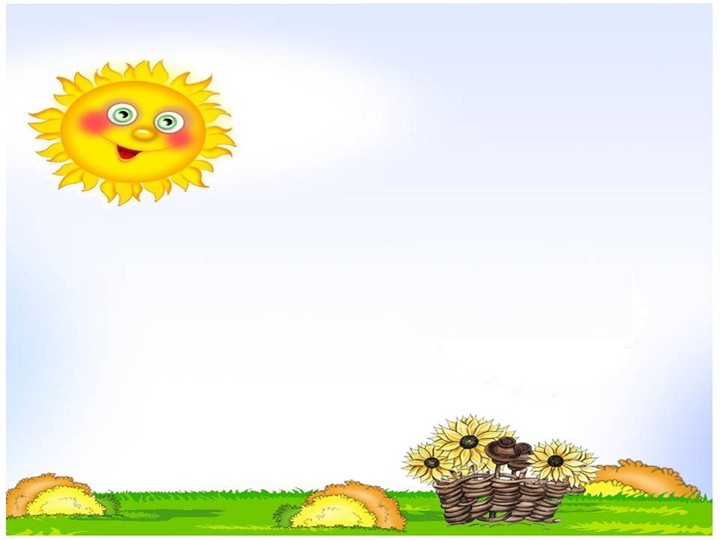 Пересказ сказок.
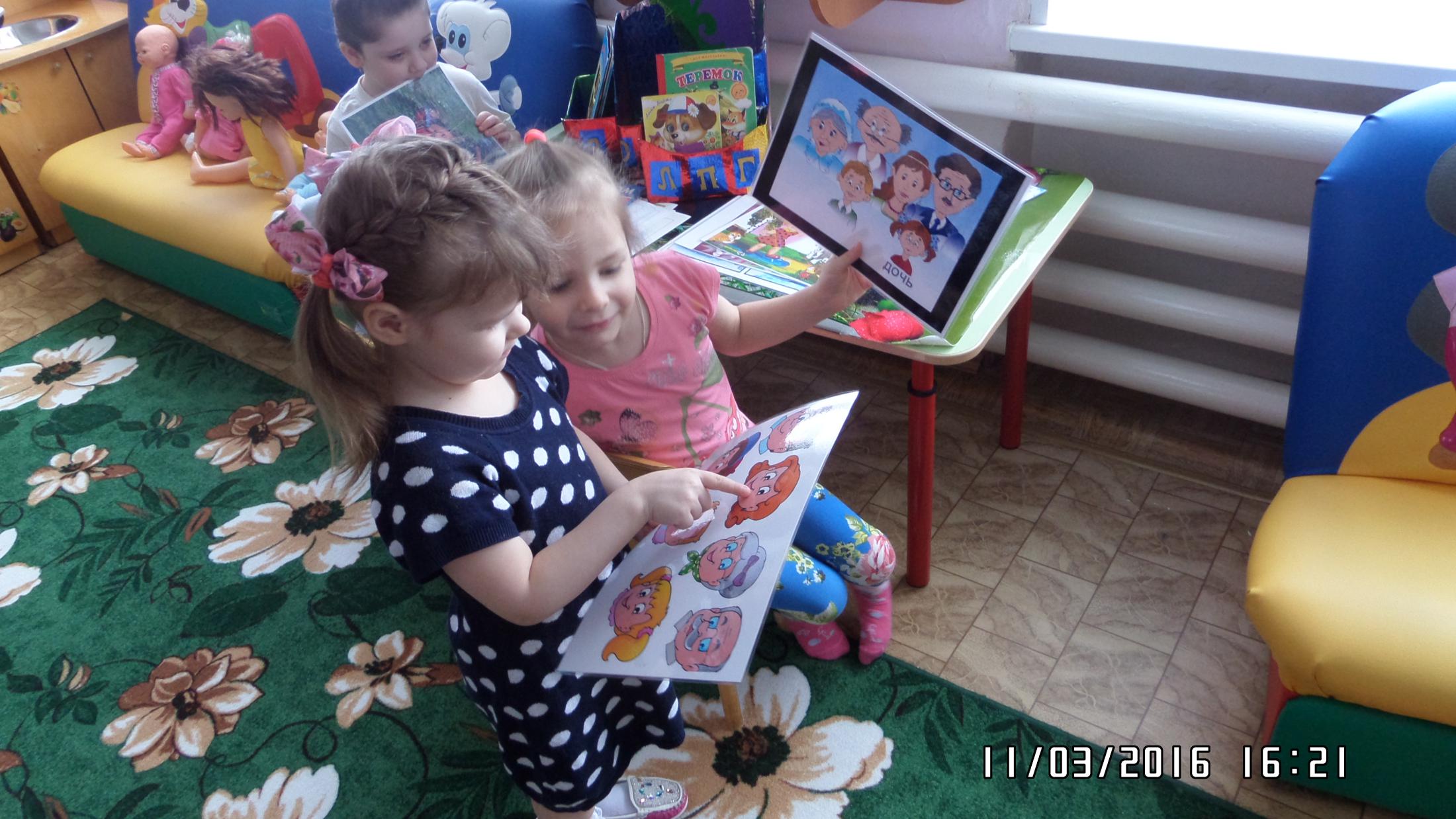 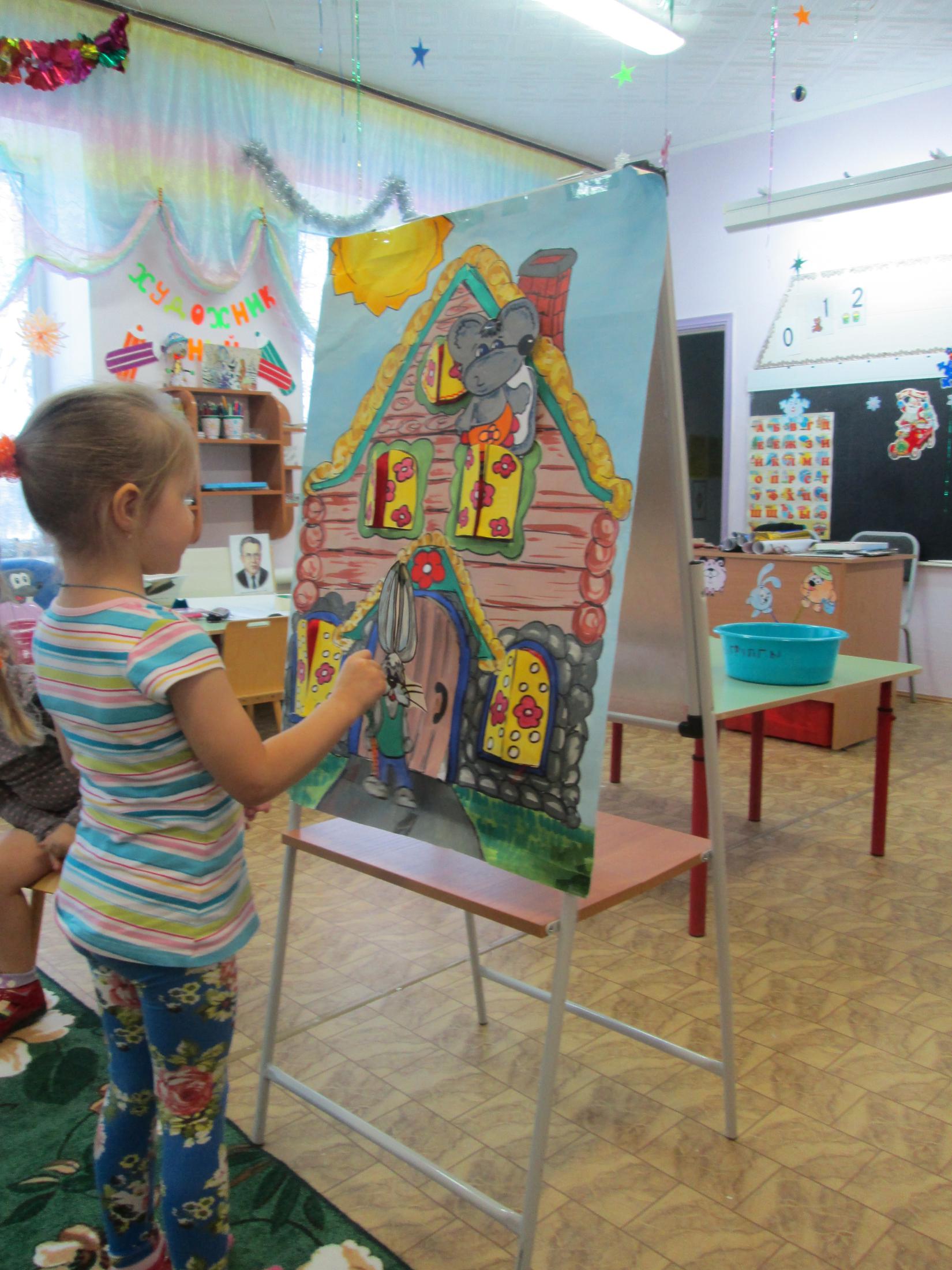 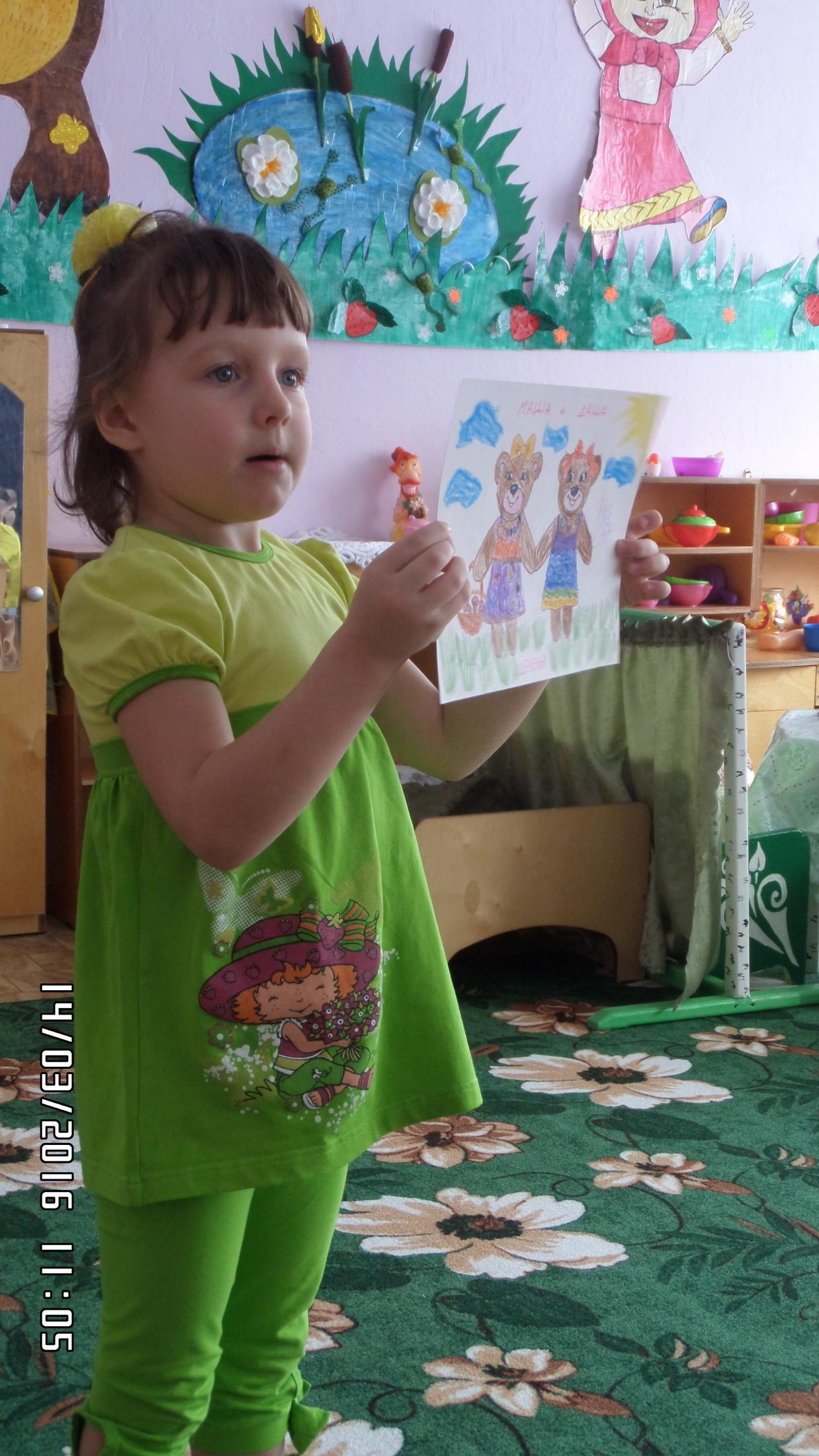 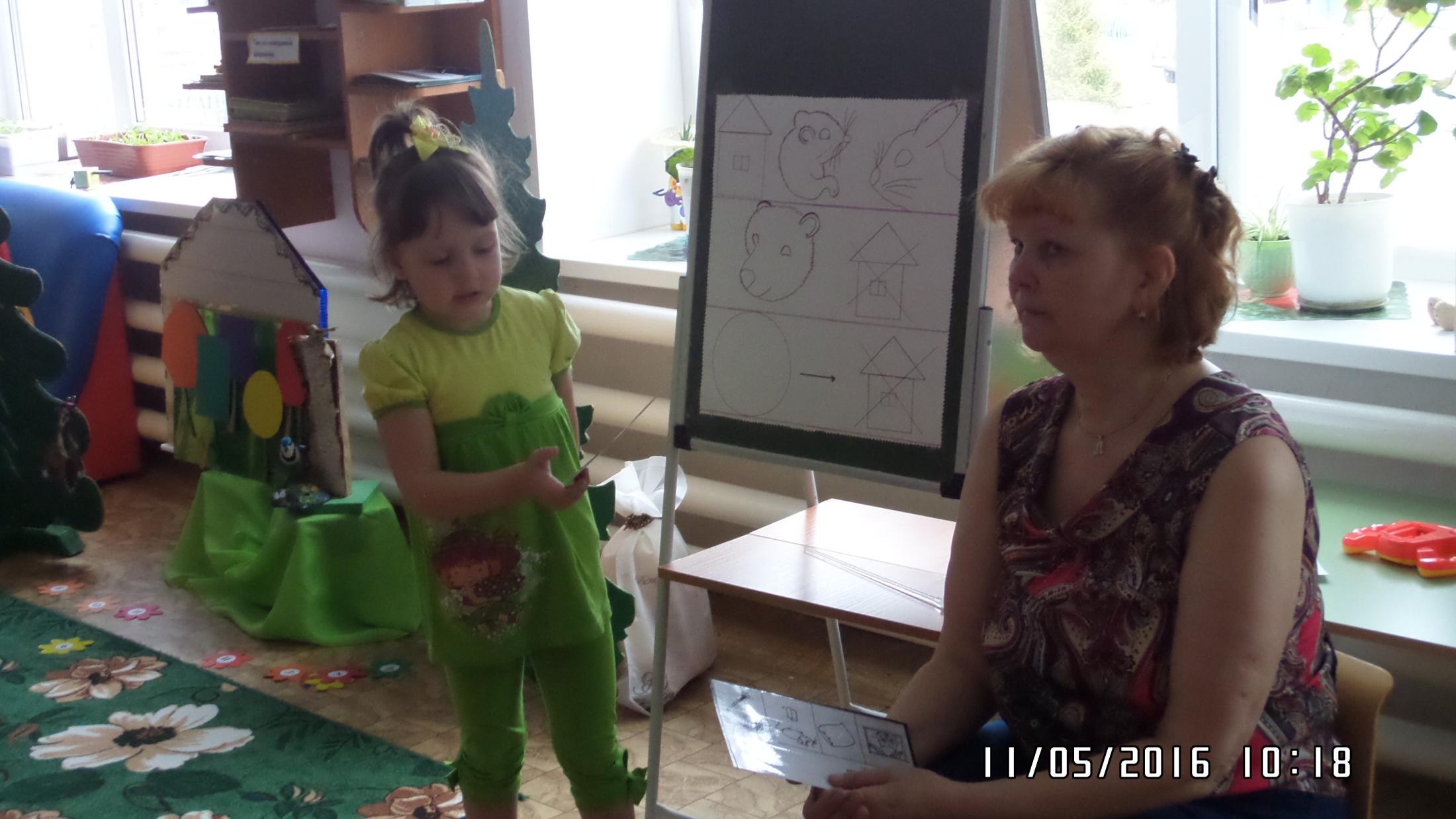 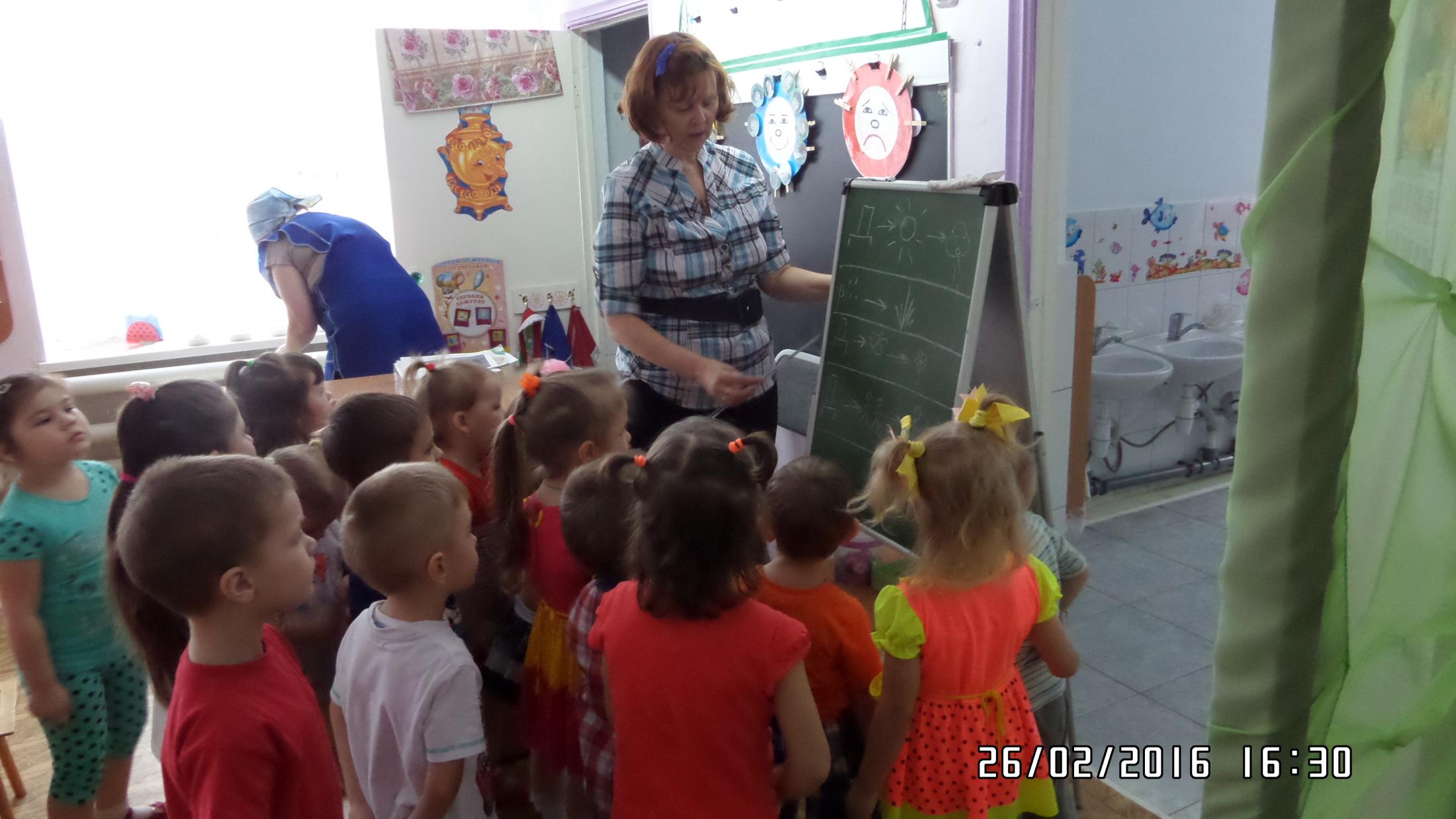 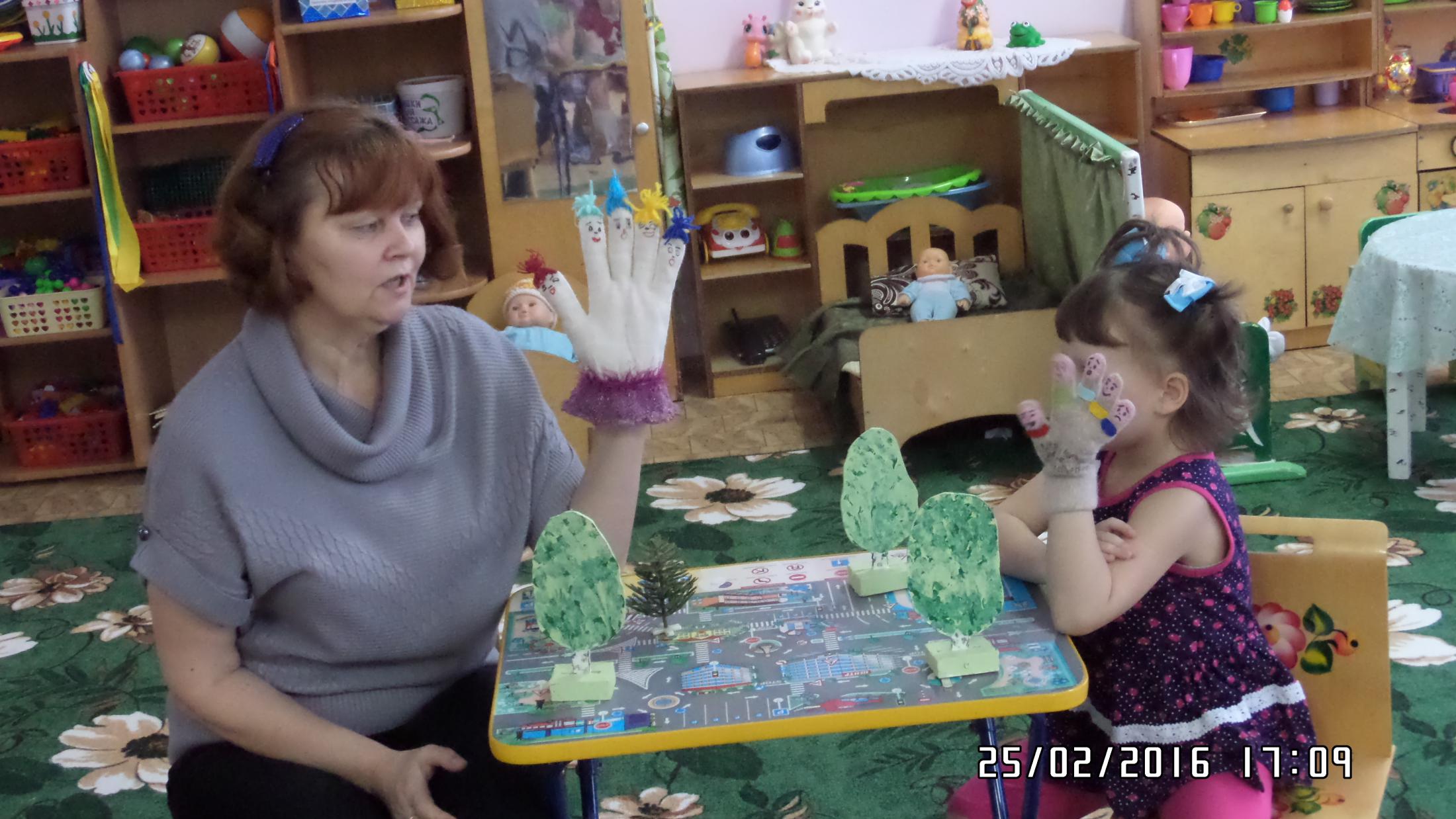 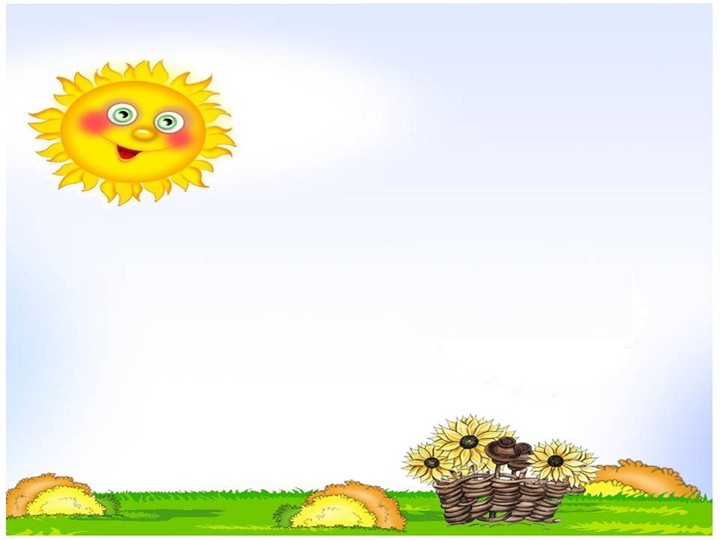 Результаты.
Работа с мнемотехникой – это увлекательное занятие, как для меня, так и для   детей, которое дает видимые результаты.   Использование приёмов мнемотехники на занятиях и в режимных моментах привели к: - увеличению уровня развития связной речи от низкого к высокому ( 10% - низкий; 31% - средний; 59% - высокий); - мнемотаблицы позволили повысить интерес у детей к разучиванию стихов; - мнемозагадки способствовали увеличению активности детей на занятиях. У них сконцентрировались наблюдательность, внимание, память, усидчивость; - с помощью мнемодорожек и схем дети научились правильно оформлять свою мысль в виде предложения; - знакомство с алгоритмом составления рассказа, способствовало тому, что дети научились составлять рассказы из пяти и более предложений.
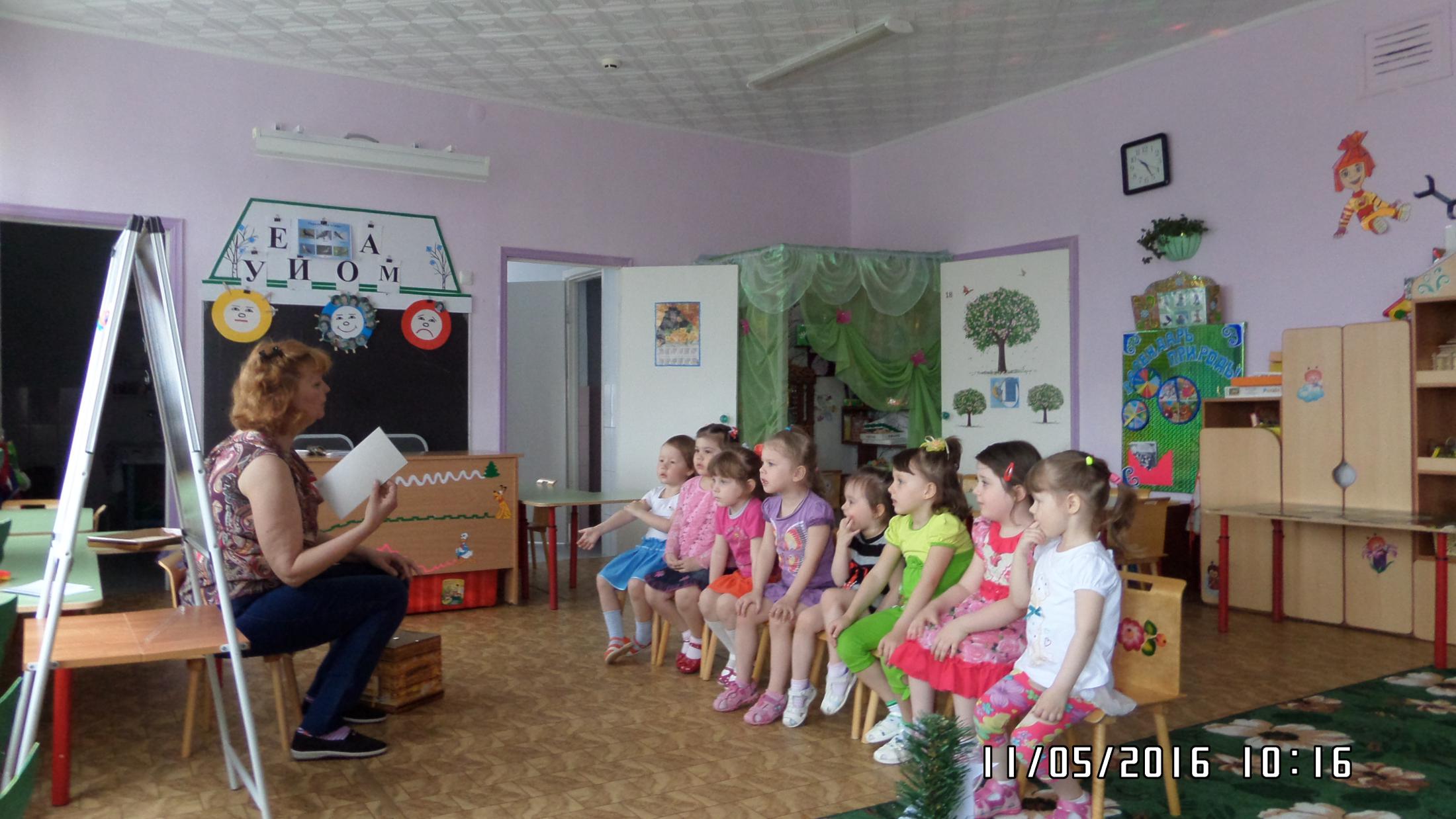 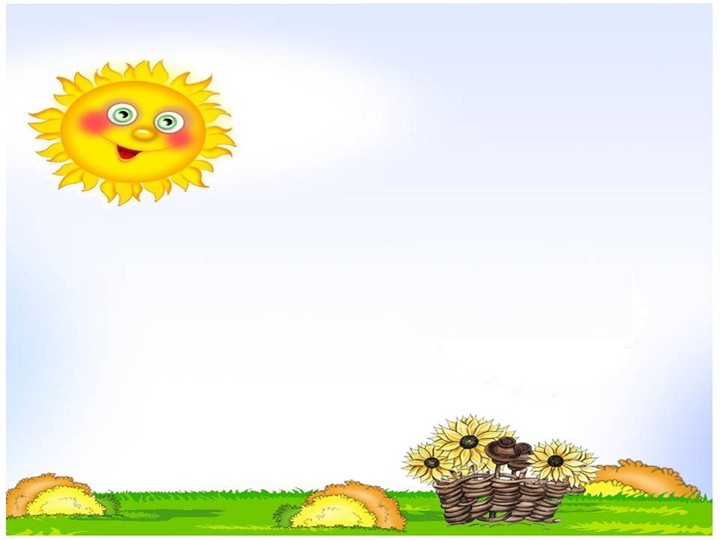 Список литературы:
 1. Большова, Т.В. Учимся по сказке. Развитие мышления дошкольников с помощью мнемотехники. СПб.,2005. 
2. Омельченко Л.В. Использование приёмов мнемотехники в развитии связной речи / Логопед. 2008. №4. С.102 -115. 3. Ткаченко Т.А. 3.Использование схем в составлении описательных рассказов / Дошкольное воспитание.1990. №10. С.16-21. 
4. Громова, О.Е., Соломатина, Г.Н., Савинова, Н. П. Стихи о временах года и игры. Дидактические материалы по развитию речи детей 5 – 6 лет. Москва, 2005. 
5. Полянская Т.Б. Использование метода мнемотехники в обучении рассказыванию детей дошкольного возраста. СПб.: Детство-Пресс, 2009